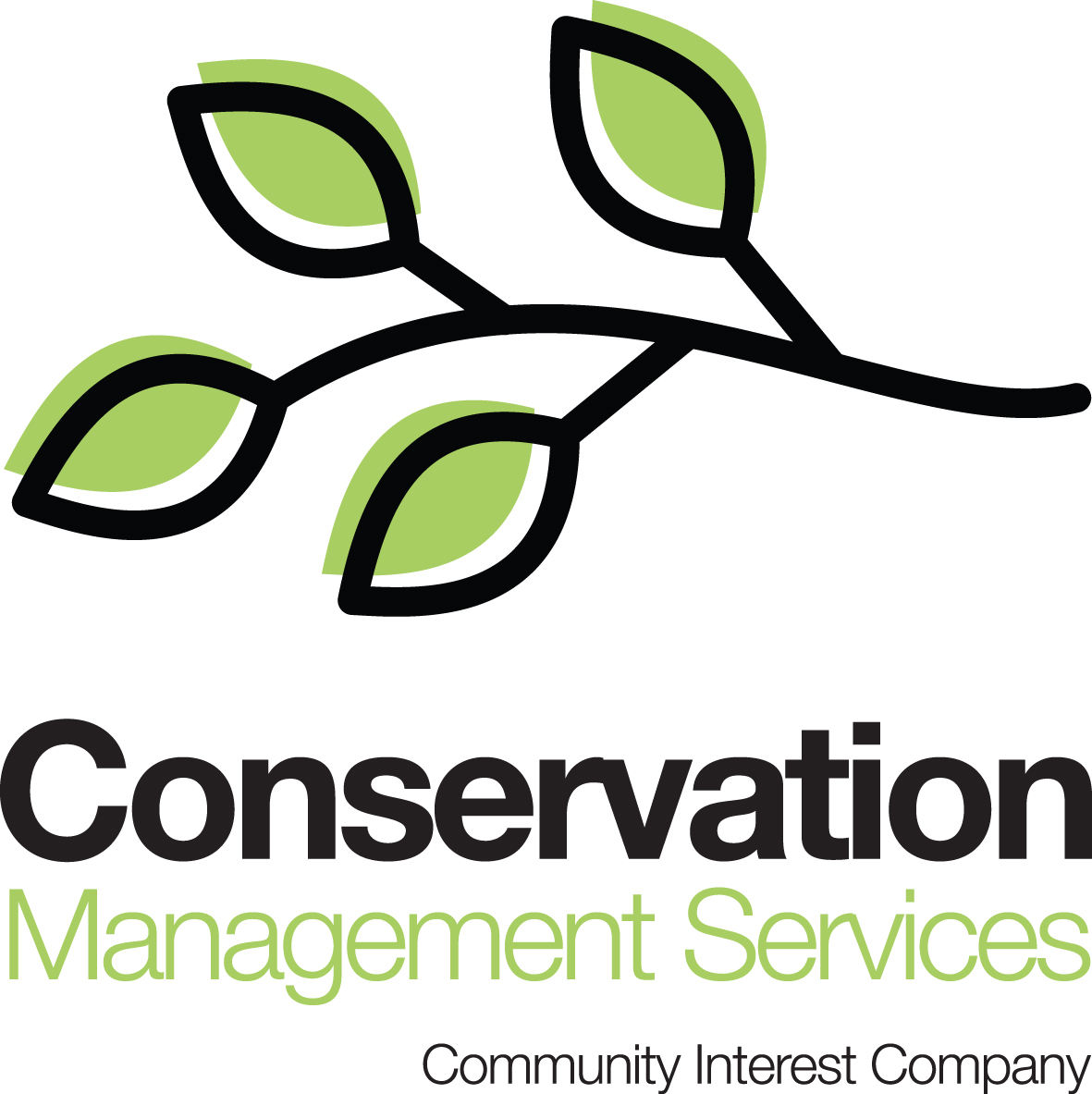 The Stables
Meadow Nursery Lodge Doxford Park
Sunderland
Tyne and Wear
SR3 2PE 
Tel: 07591207750
Email: karl@cmscic.co.uk   Company Reg. No. 10085926
“Increasing Biodiversity through Grounds Maintenance”
“Over the last century human activity has caused the disappearance of many wildlife habitats. Both nature reserves and urban green spaces have an important role to play in improving and maintaining biodiversity and important ecosystem services”
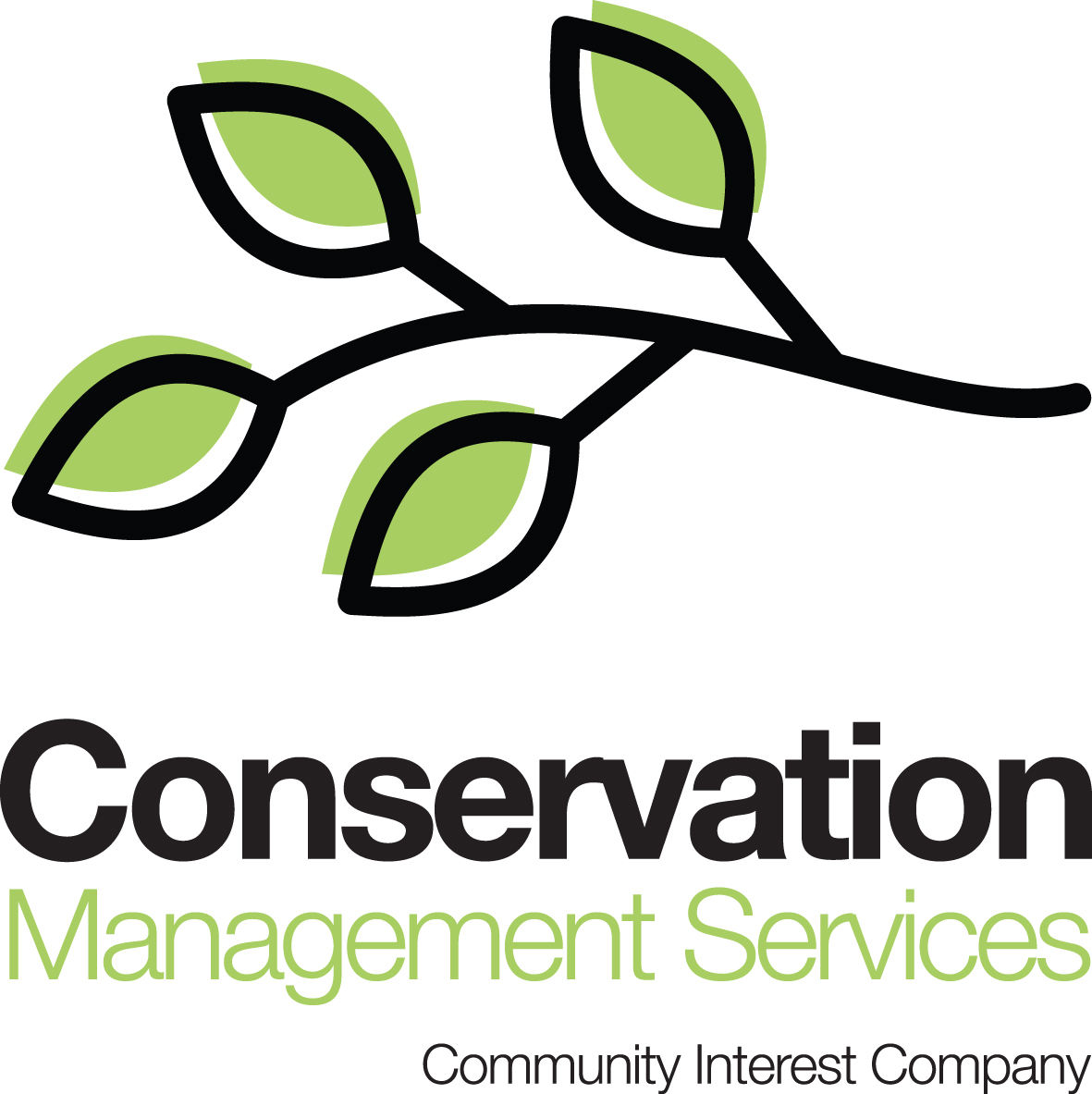 The Stables
Meadow Nursery Lodge Doxford Park
Sunderland
Tyne and Wear
SR3 2PE 
Tel: 07591207750
Email: karl@cmscic.co.uk   Company Reg. No. 10085926
‘Wildlife Friendly’ Grounds Maintenance
Following an ecological timeline
[Speaker Notes: Right work in the right season. Survey fields, hedges and trees before any work. Following an ecological timeline]
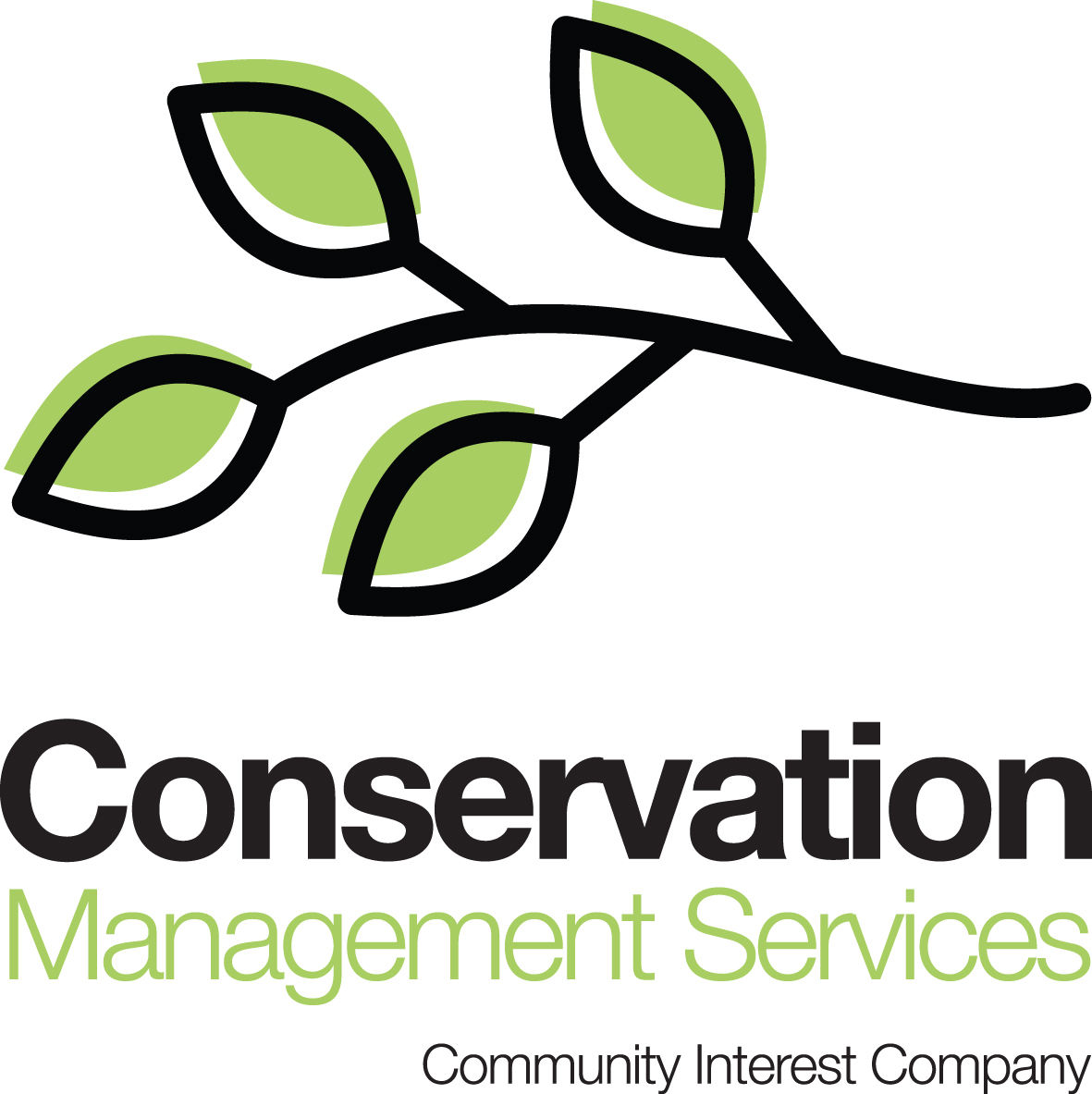 The Stables
Meadow Nursery Lodge Doxford Park
Sunderland
Tyne and Wear
SR3 2PE 
Tel: 07591207750
Email: karl@cmscic.co.uk   Company Reg. No. 10085926
‘Wildlife Friendly’ Grounds Maintenance
Right work in the right season
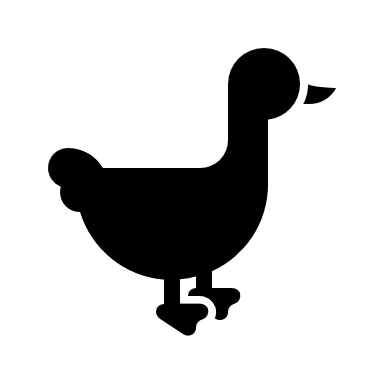 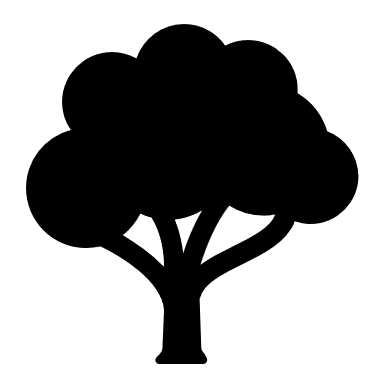 [Speaker Notes: Right work in the right season. Survey fields, hedges and trees before any work. Following an ecological timeline]
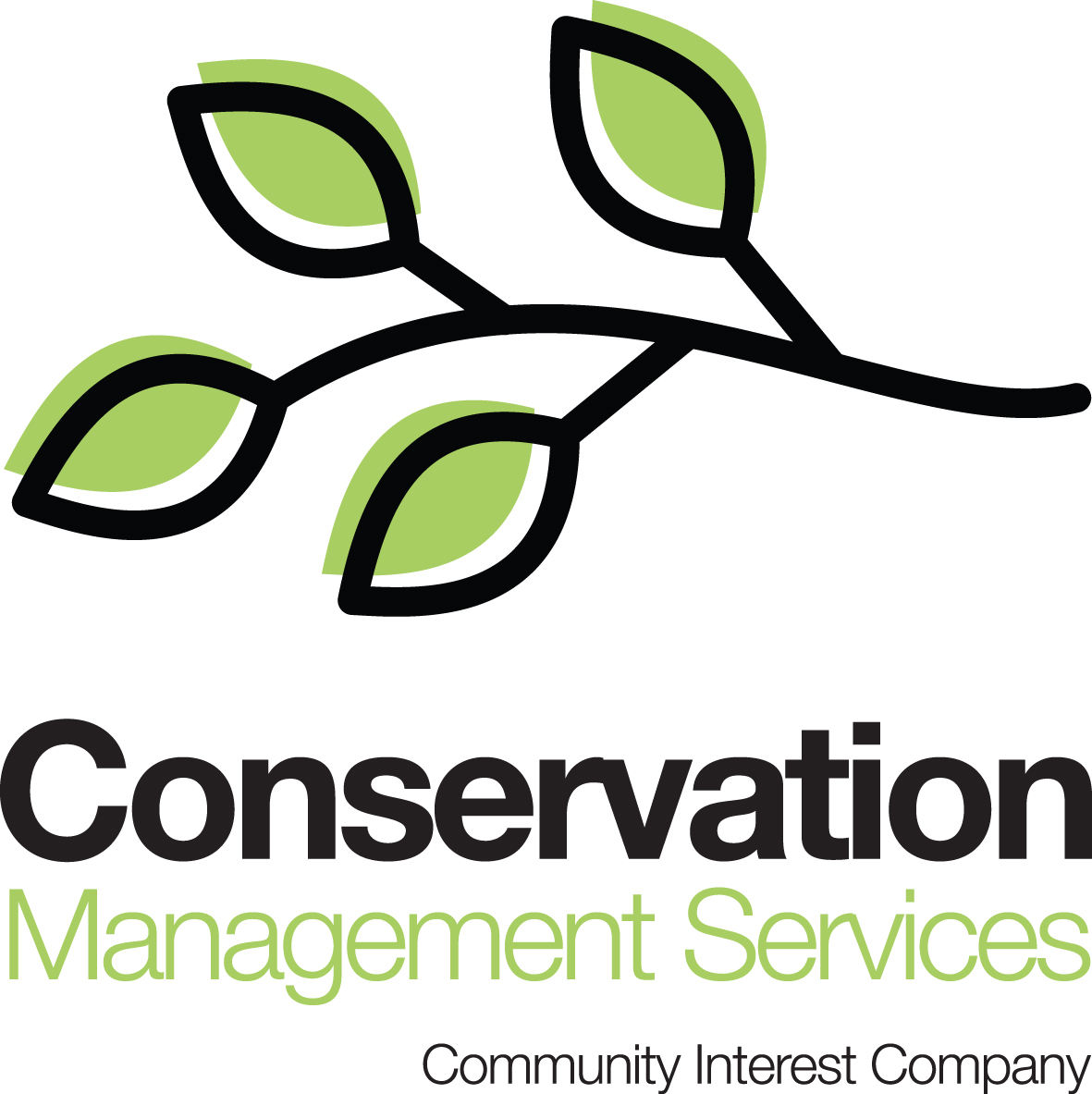 The Stables
Meadow Nursery Lodge Doxford Park
Sunderland
Tyne and Wear
SR3 2PE 
Tel: 07591207750
Email: karl@cmscic.co.uk   Company Reg. No. 10085926
‘Wildlife Friendly’ Grounds Maintenance
Right work in the right season
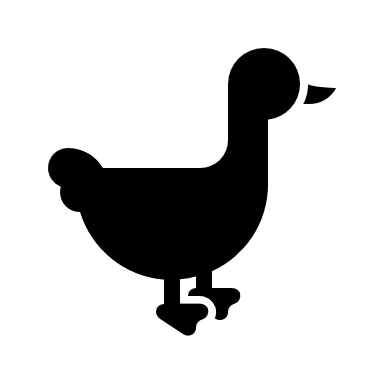 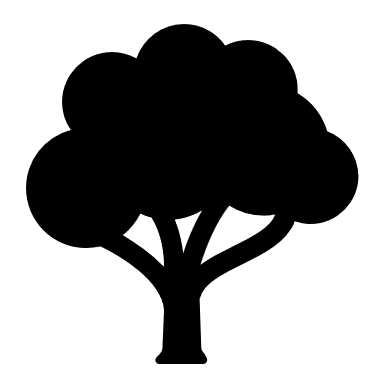 Survey Fields, hedges and trees
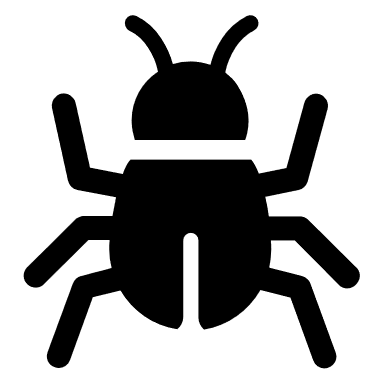 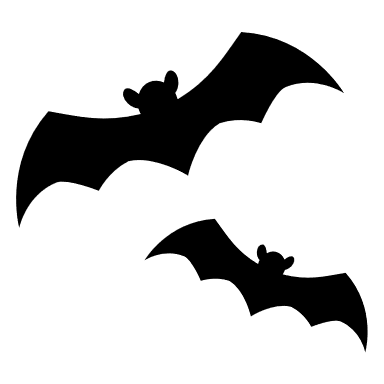 [Speaker Notes: Right work in the right season. Survey fields, hedges and trees before any work. Following an ecological timeline]
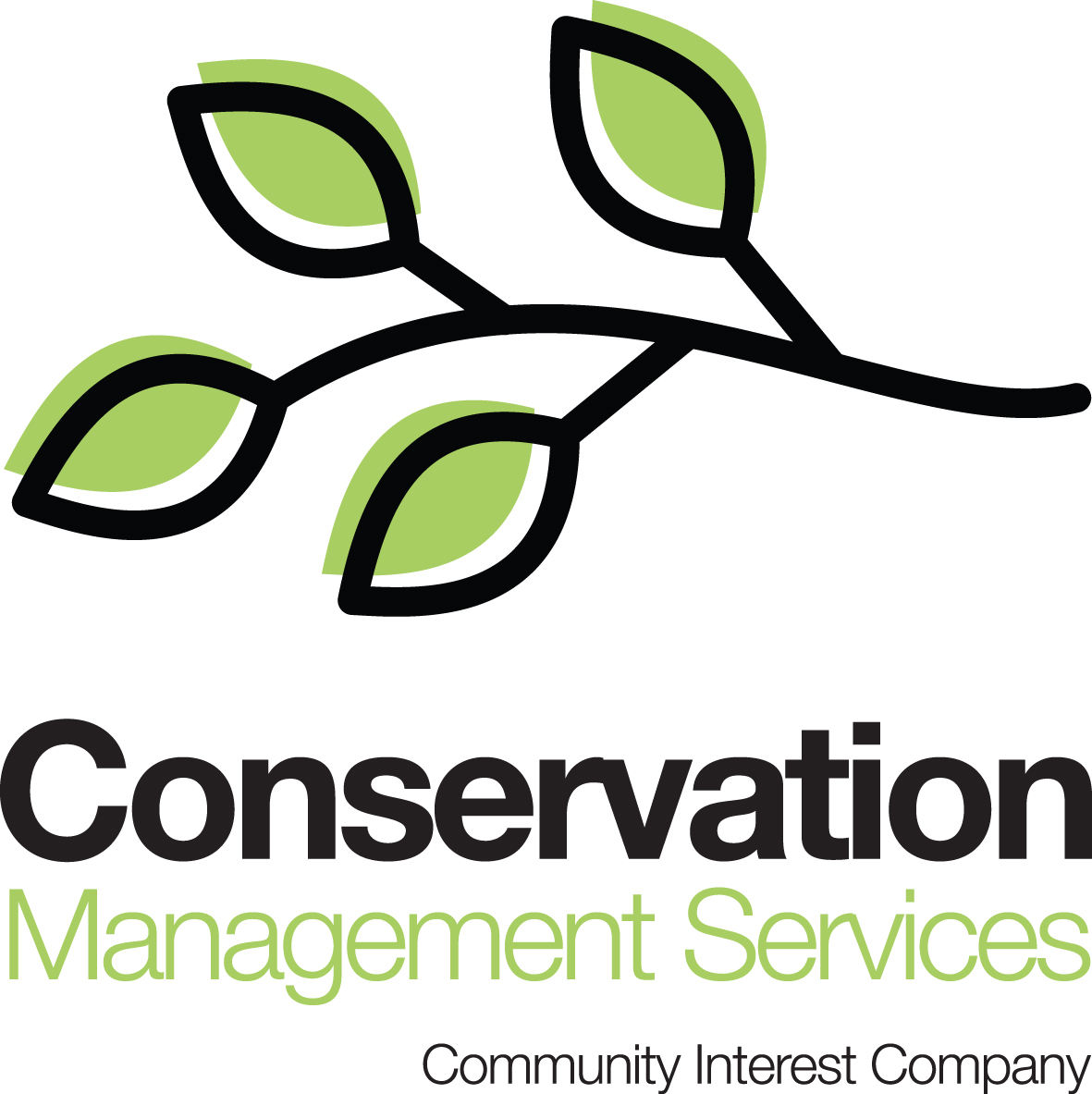 School contracts
Annual maintenance contracts 
                        on new developments
Landscaping, fencing and garden services 
                     to residential customers
Environmental projects with Local Authority and Partners
[Speaker Notes: Right work in the right season. Survey fields, hedges and trees before any work. Following an ecological timeline]
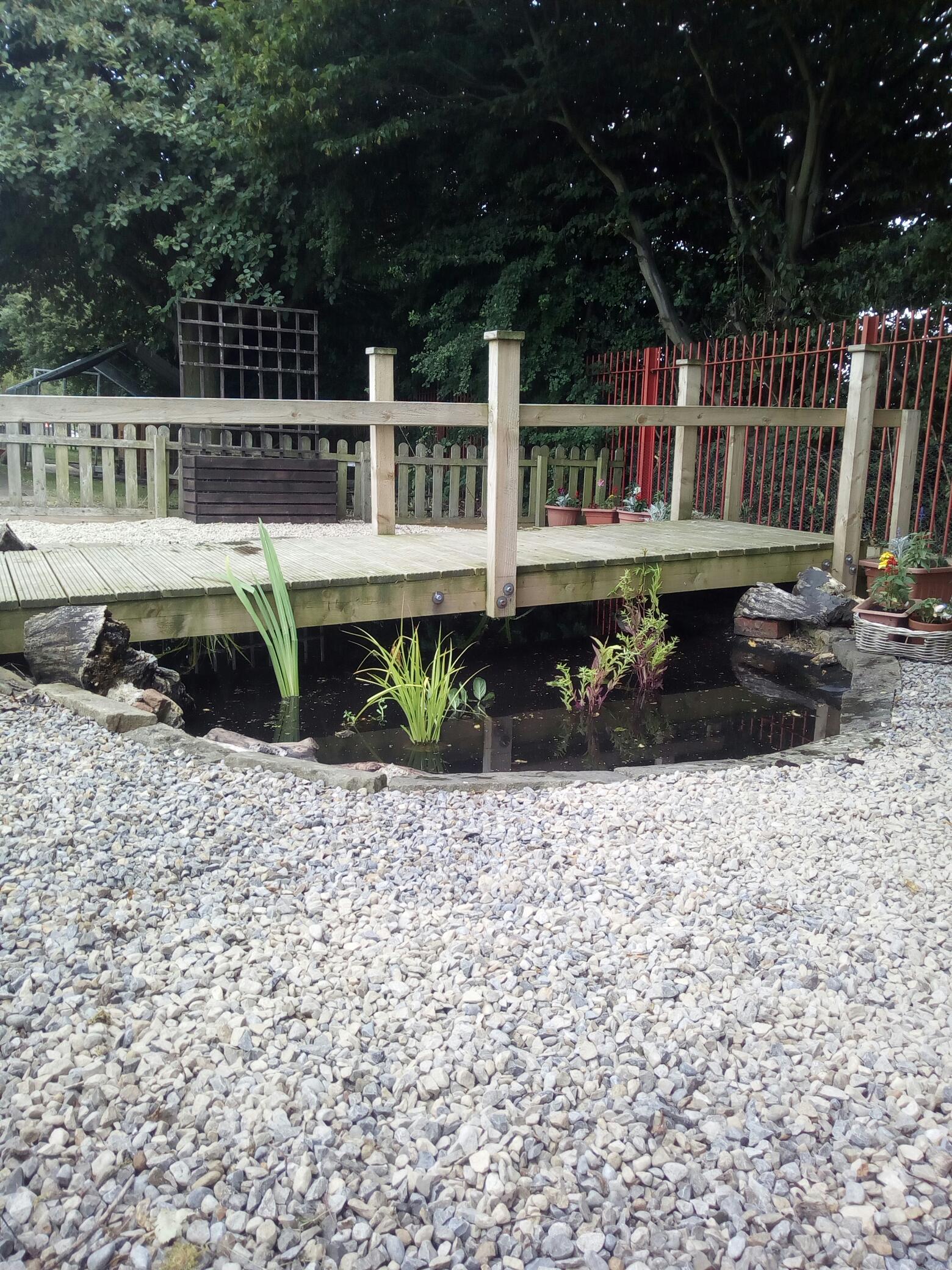 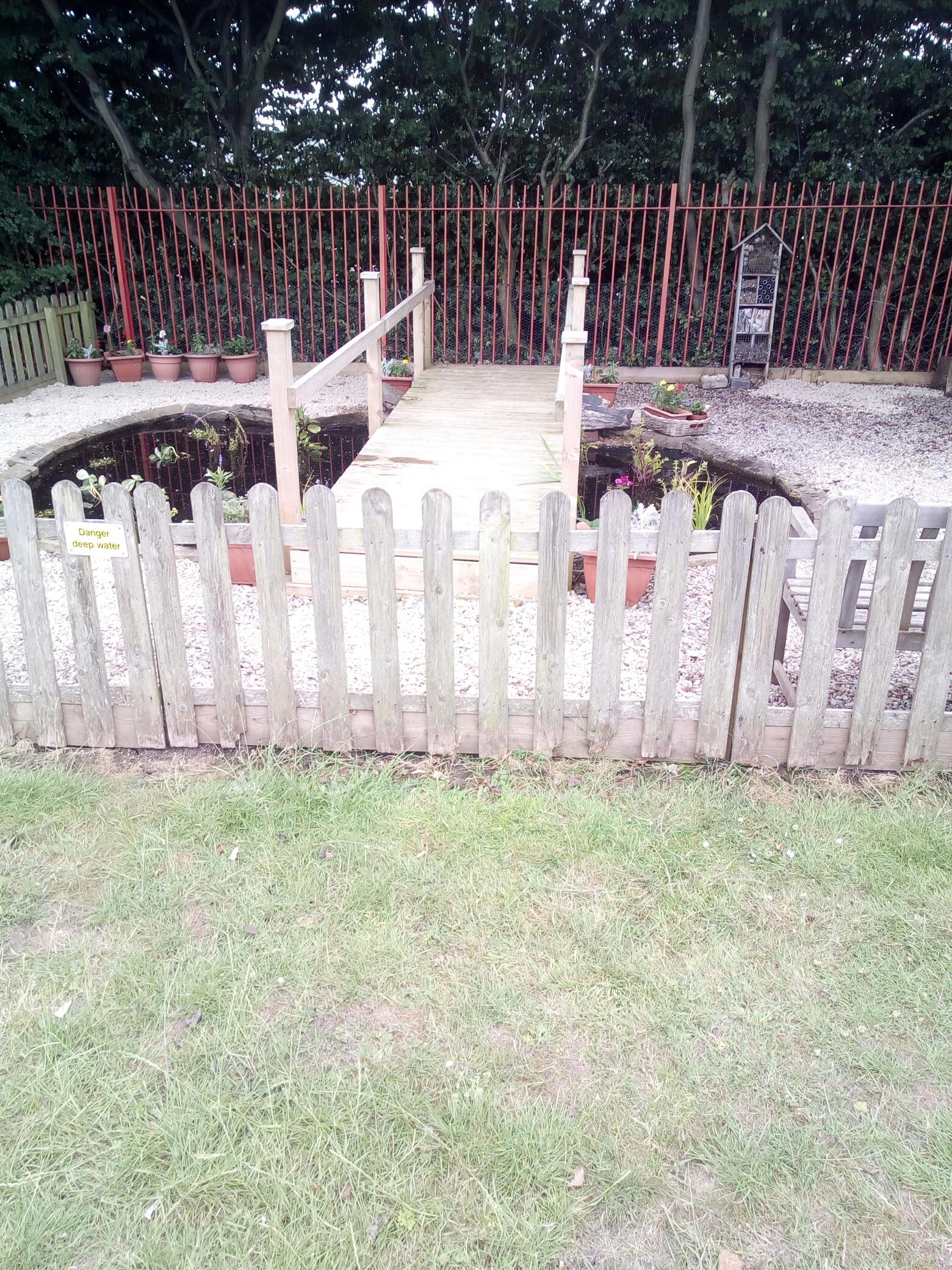 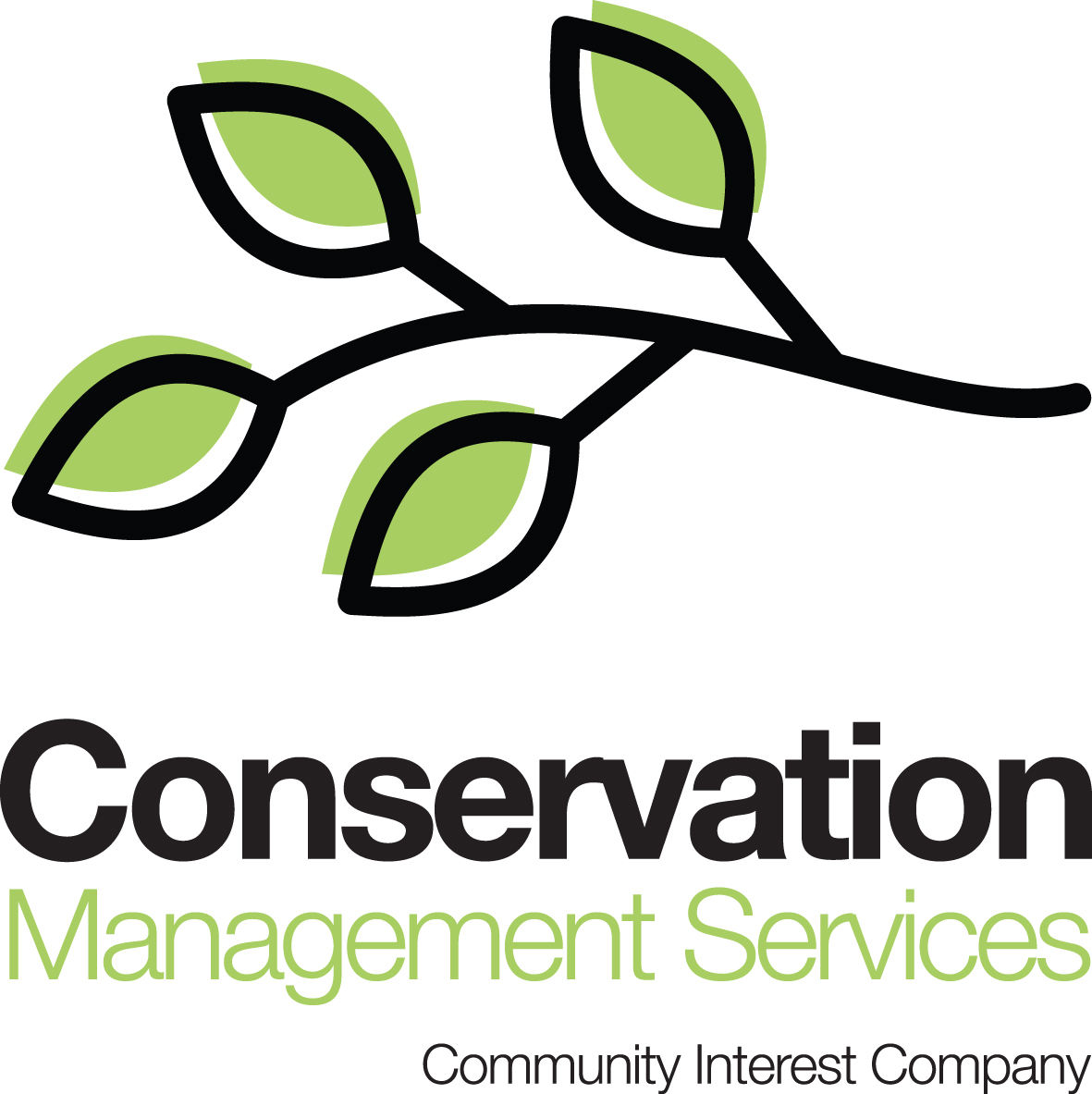 [Speaker Notes: Right work in the right season. Survey fields, hedges and trees before any work. Following an ecological timeline]
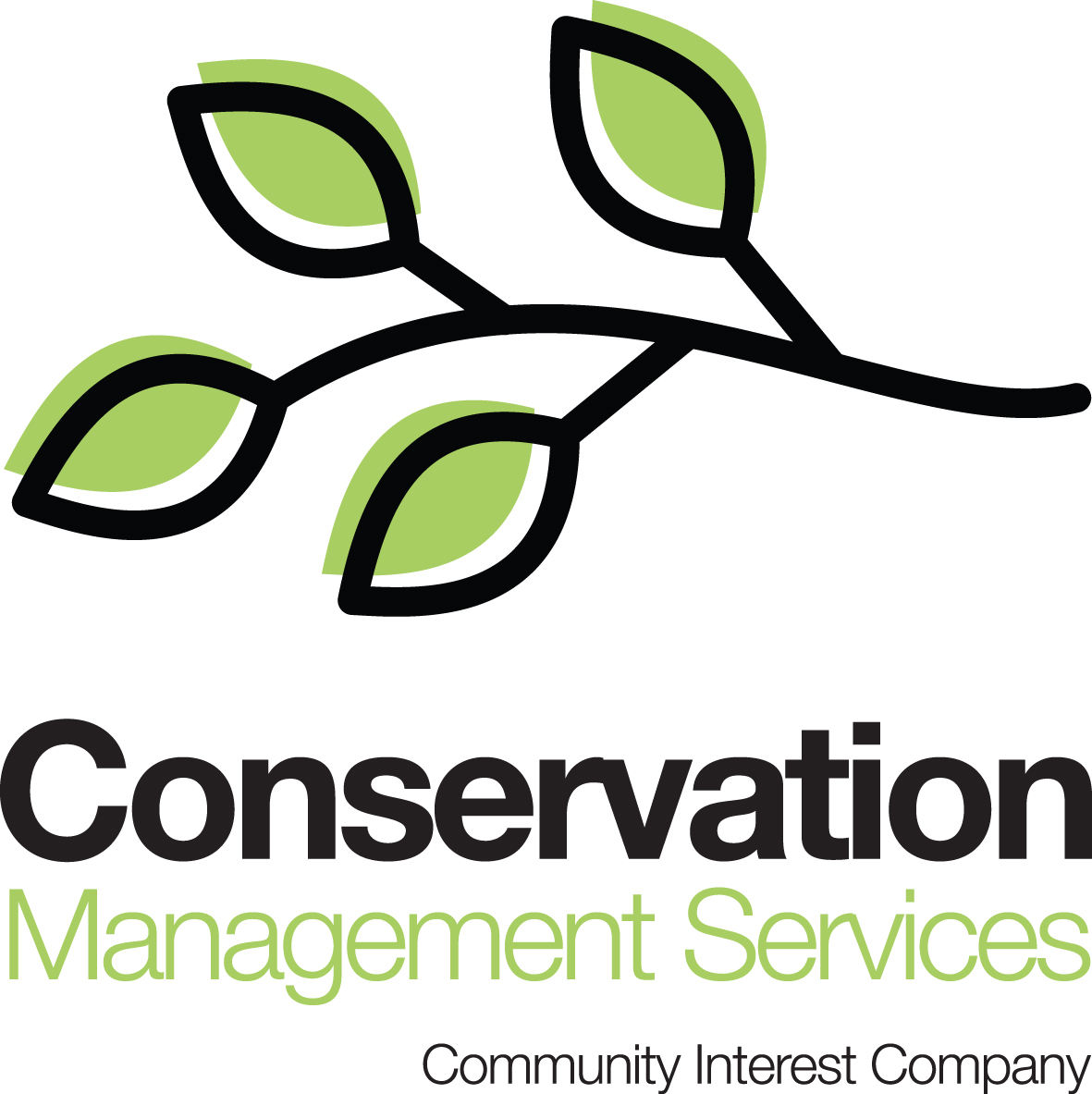 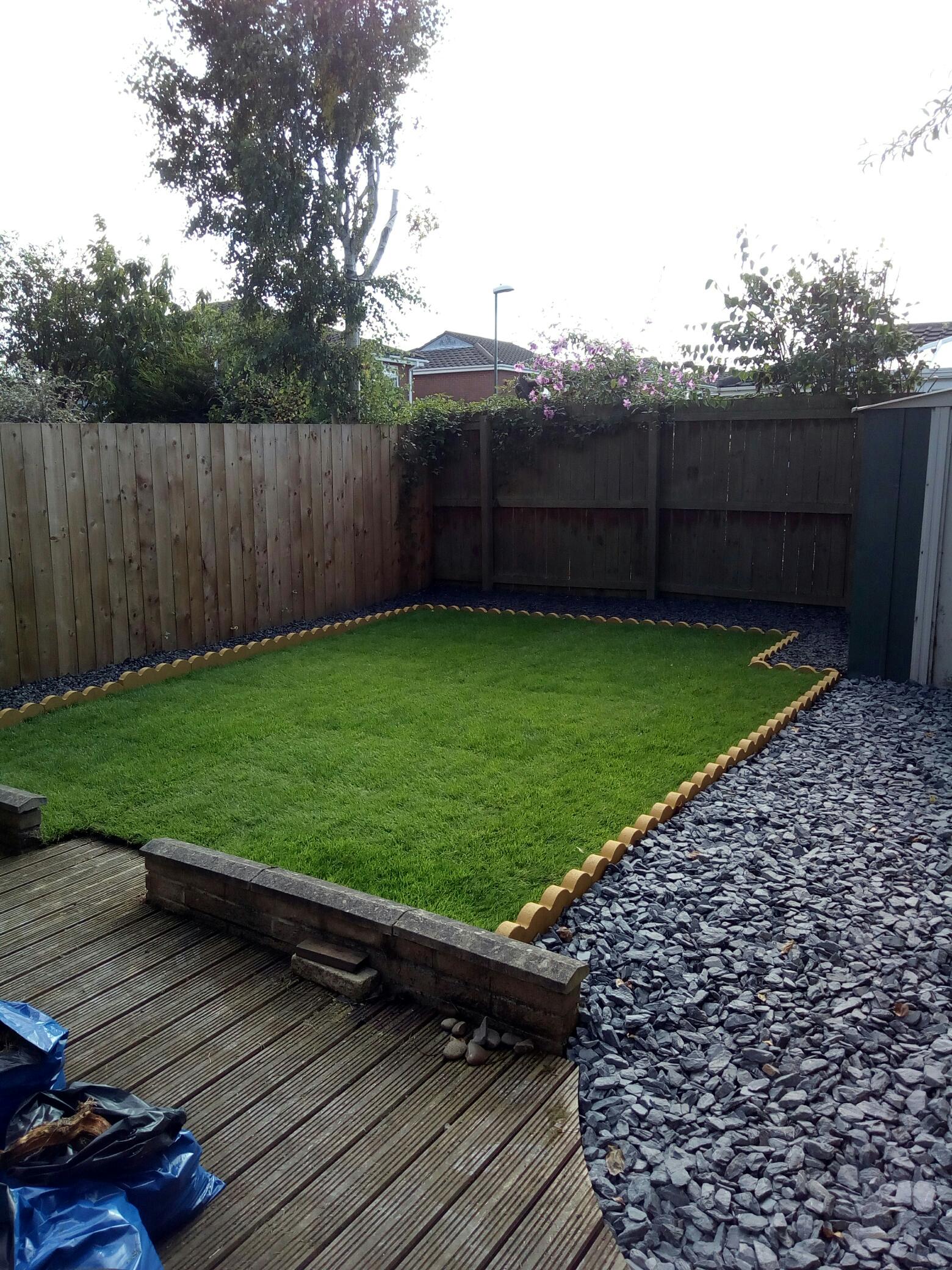 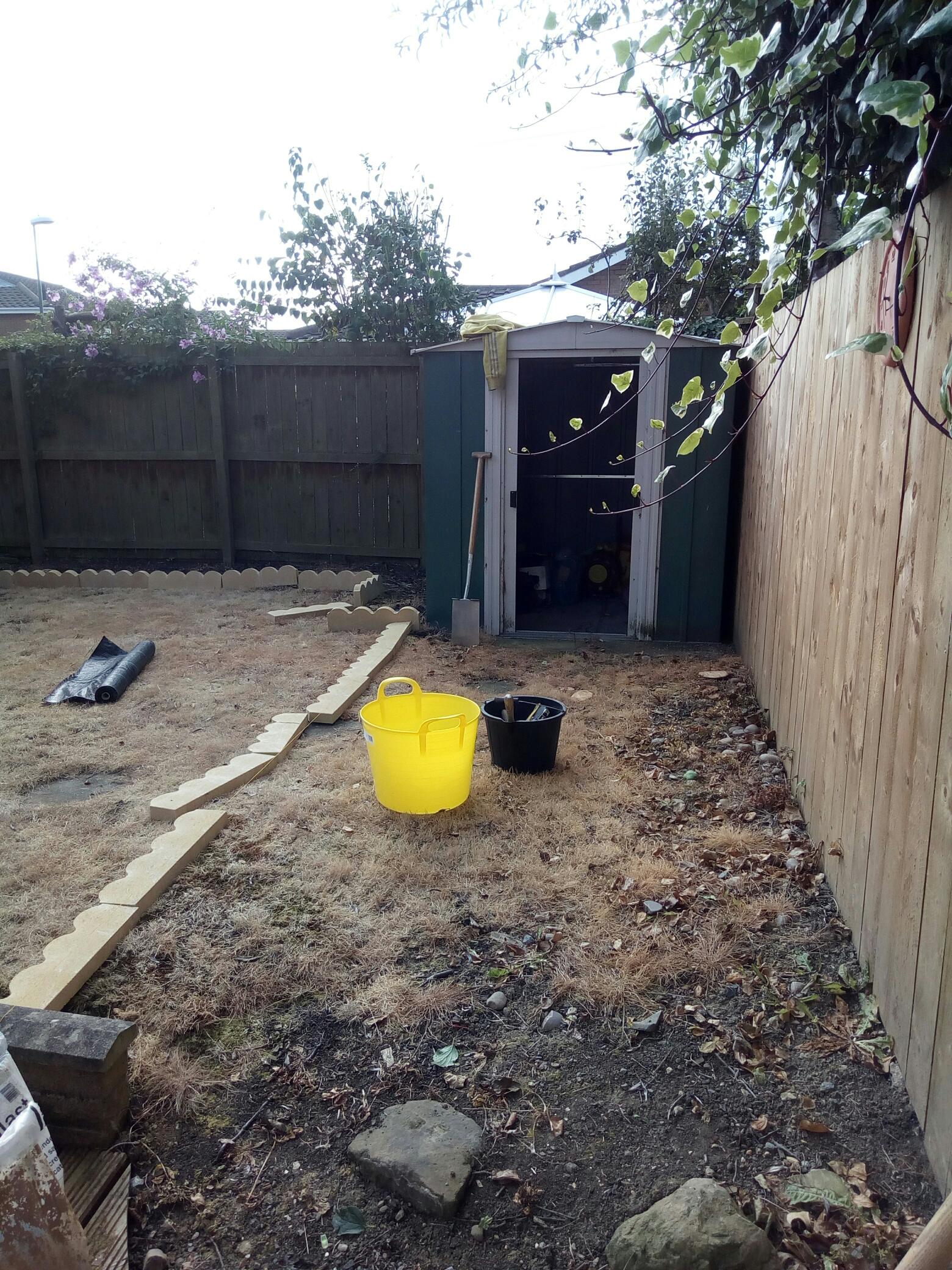 Landscaping, fencing and garden services 
                     to residential customers
[Speaker Notes: Right work in the right season. Survey fields, hedges and trees before any work. Following an ecological timeline]
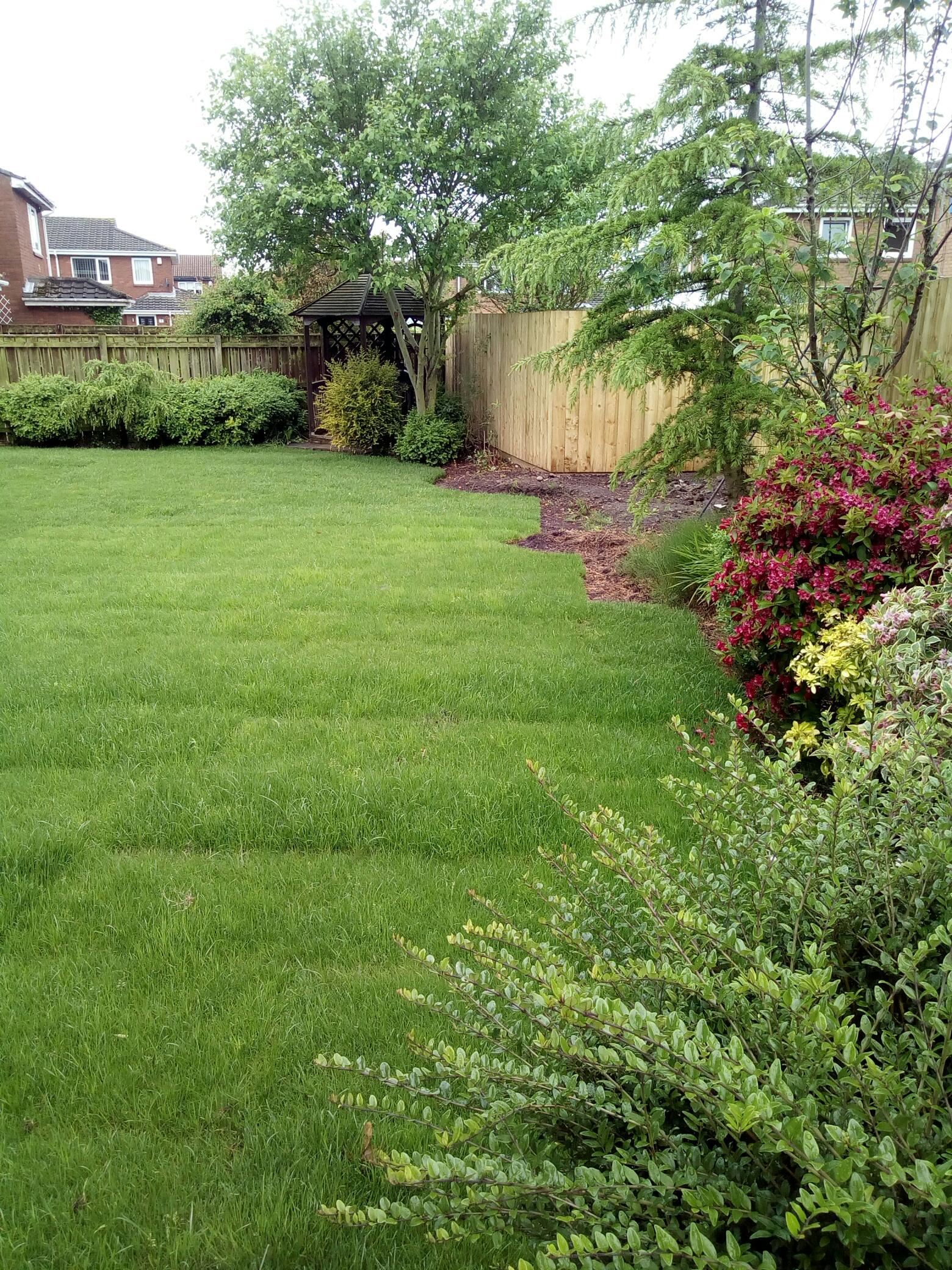 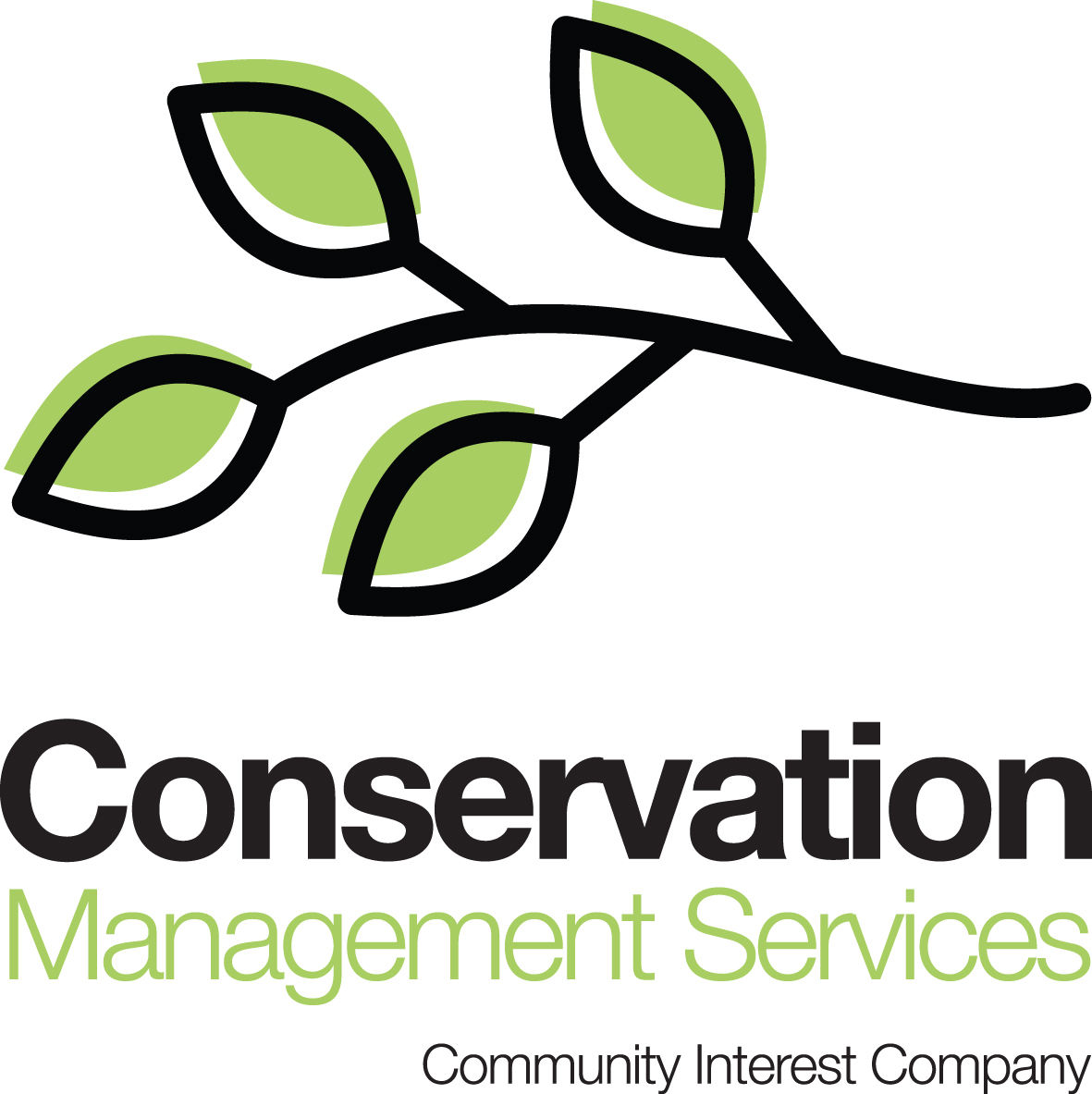 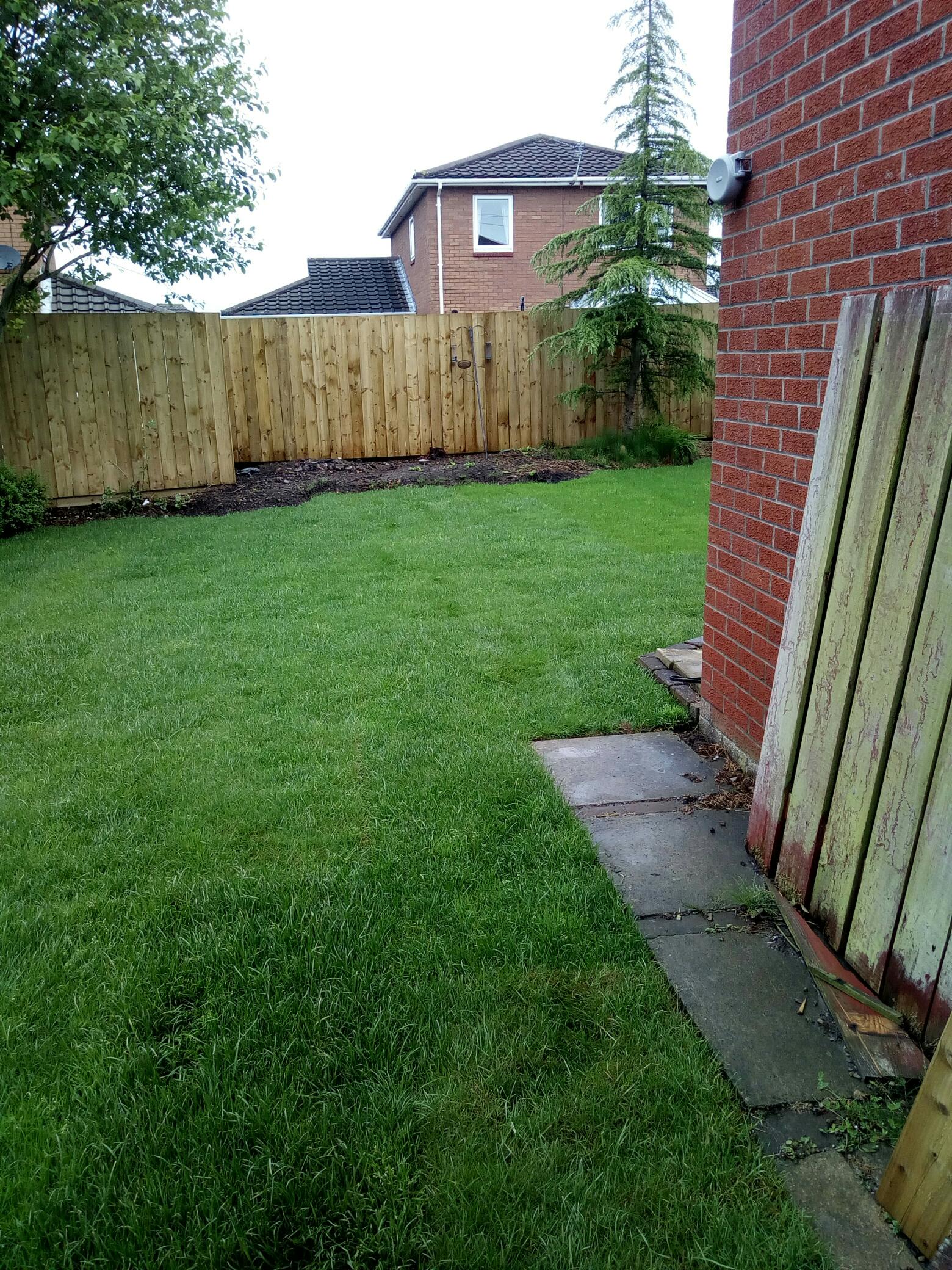 [Speaker Notes: Right work in the right season. Survey fields, hedges and trees before any work. Following an ecological timeline]
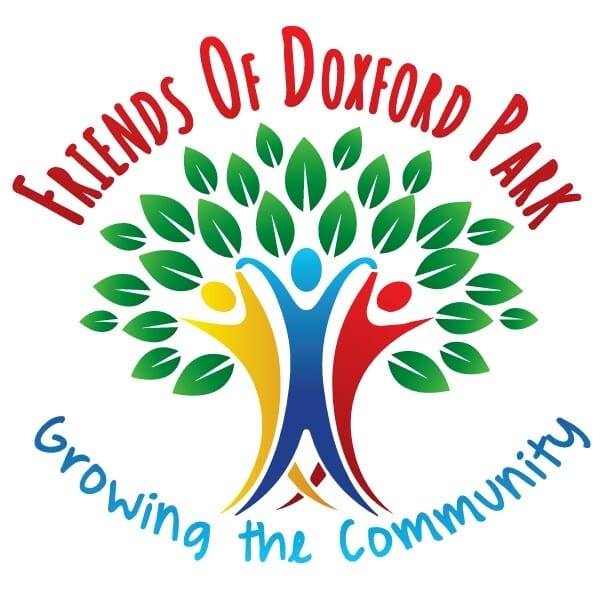 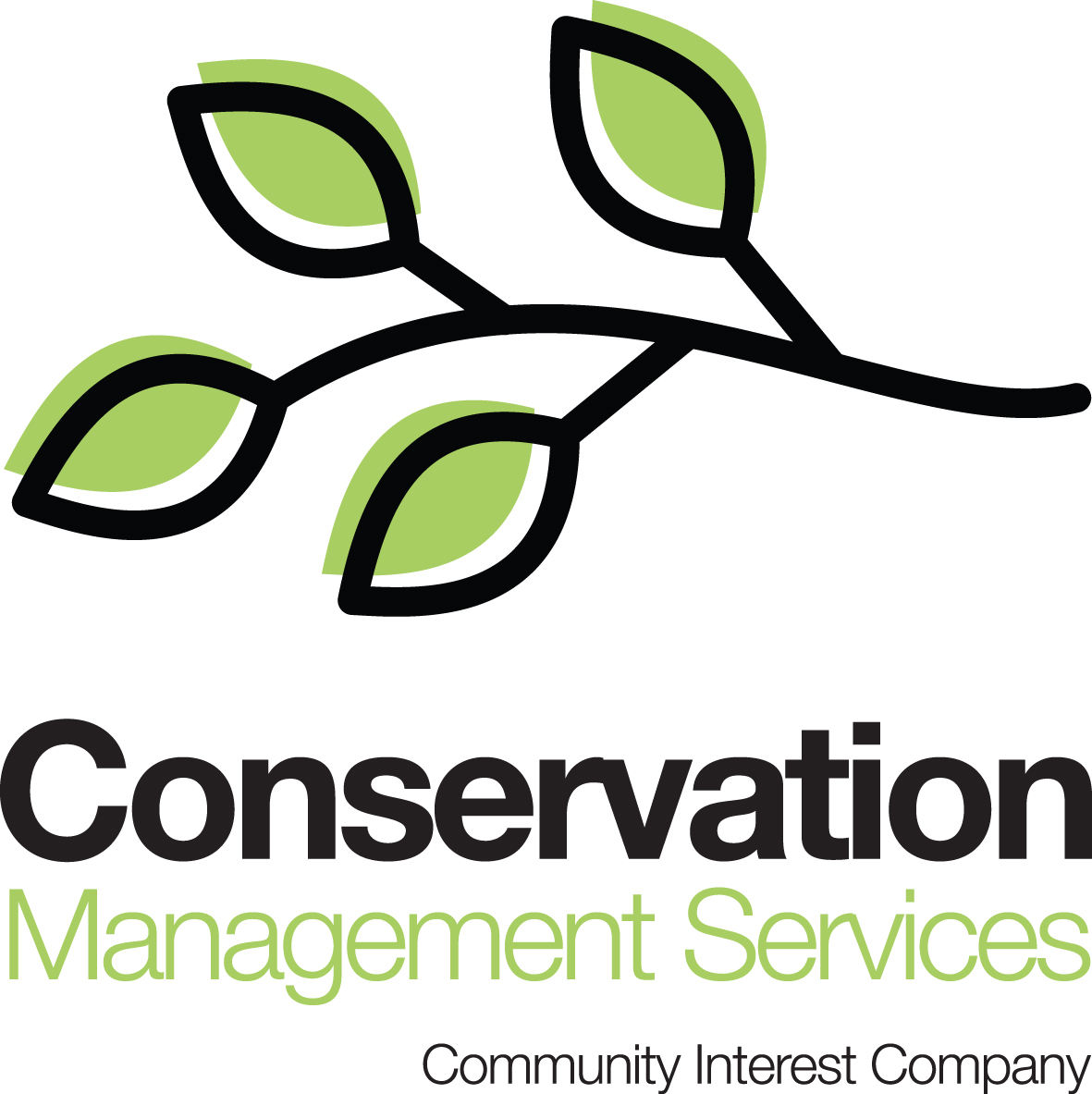 Think Big Act Local! 2018
Forest School activities
Doxford in Bloom
Landscaping and environmental  improvements to Doxford Park

..including new Woodland Trail and 100 trees planted

Willow Coppice
Hazel Coppice
[Speaker Notes: Right work in the right season. Survey fields, hedges and trees before any work. Following an ecological timeline]
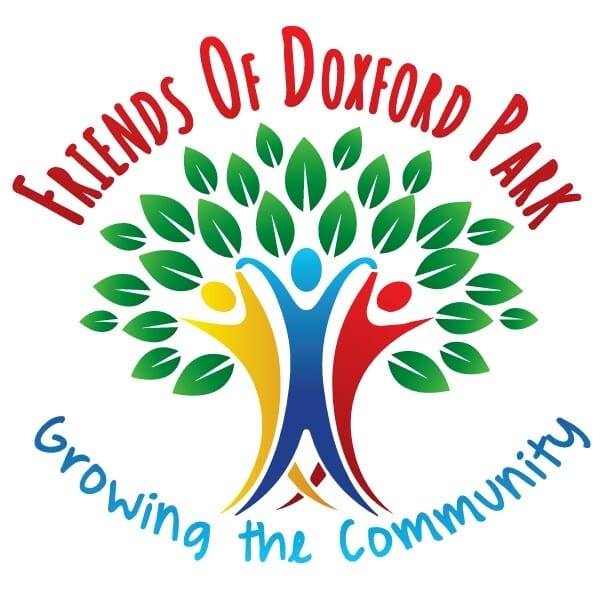 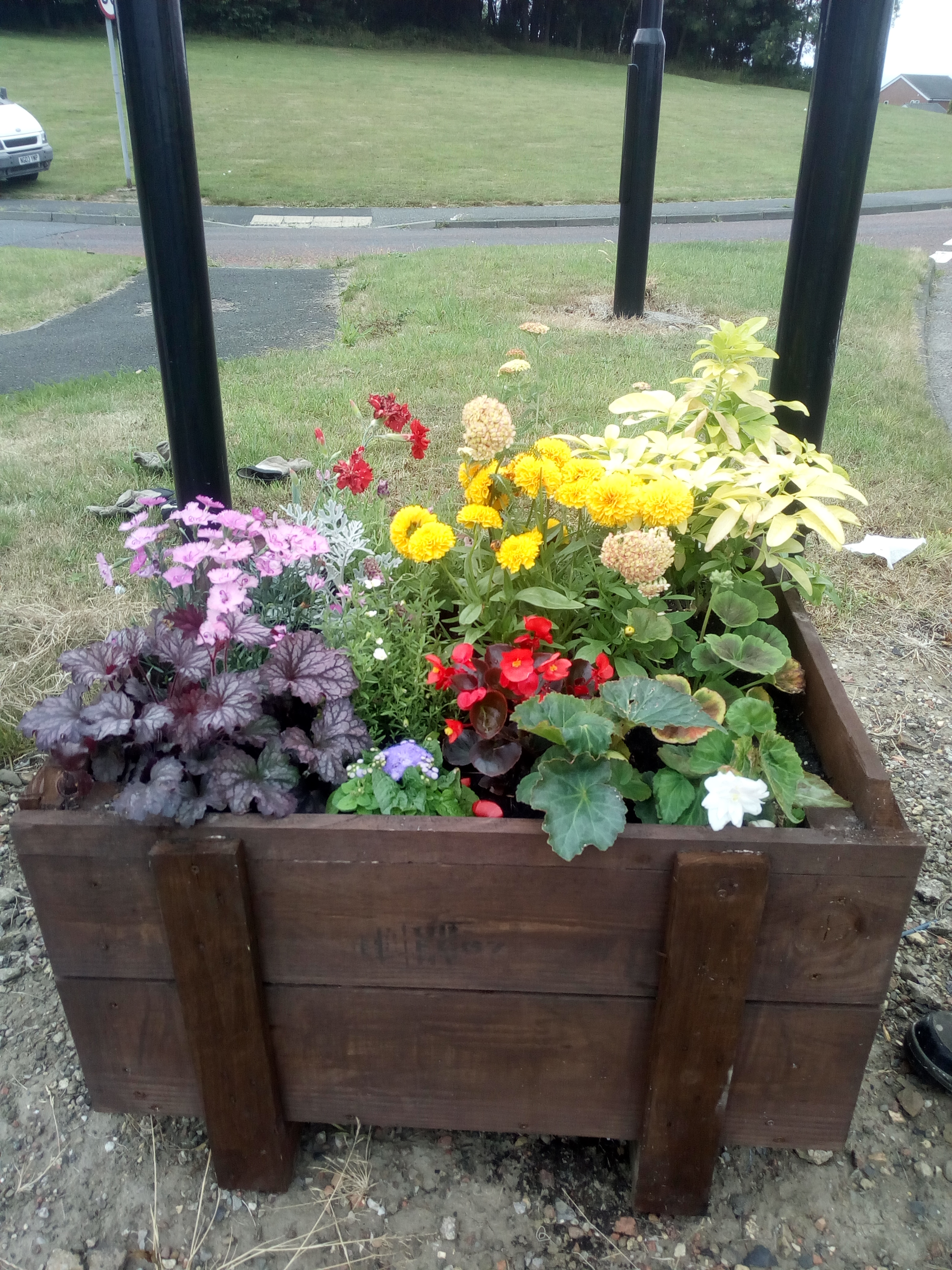 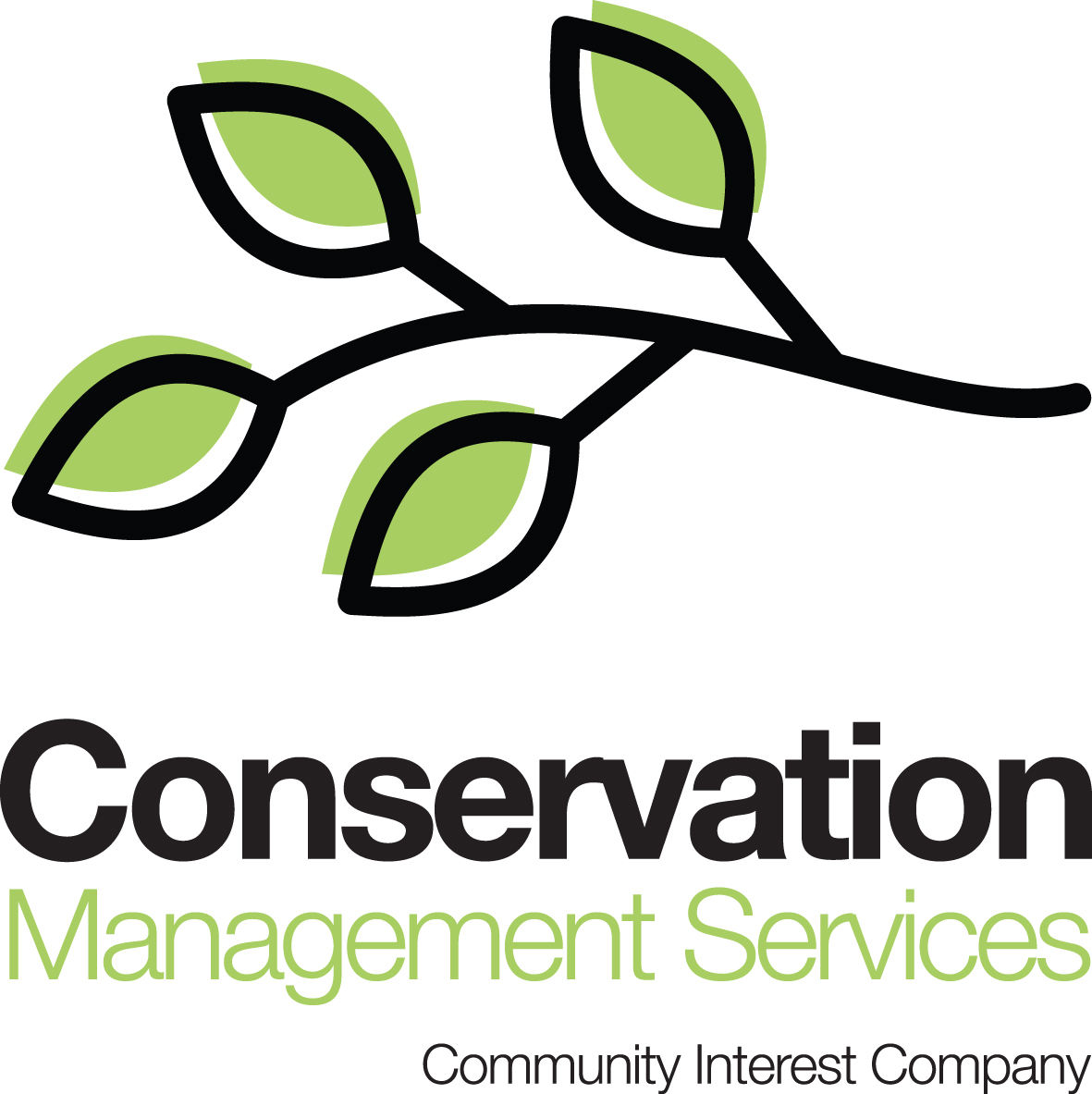 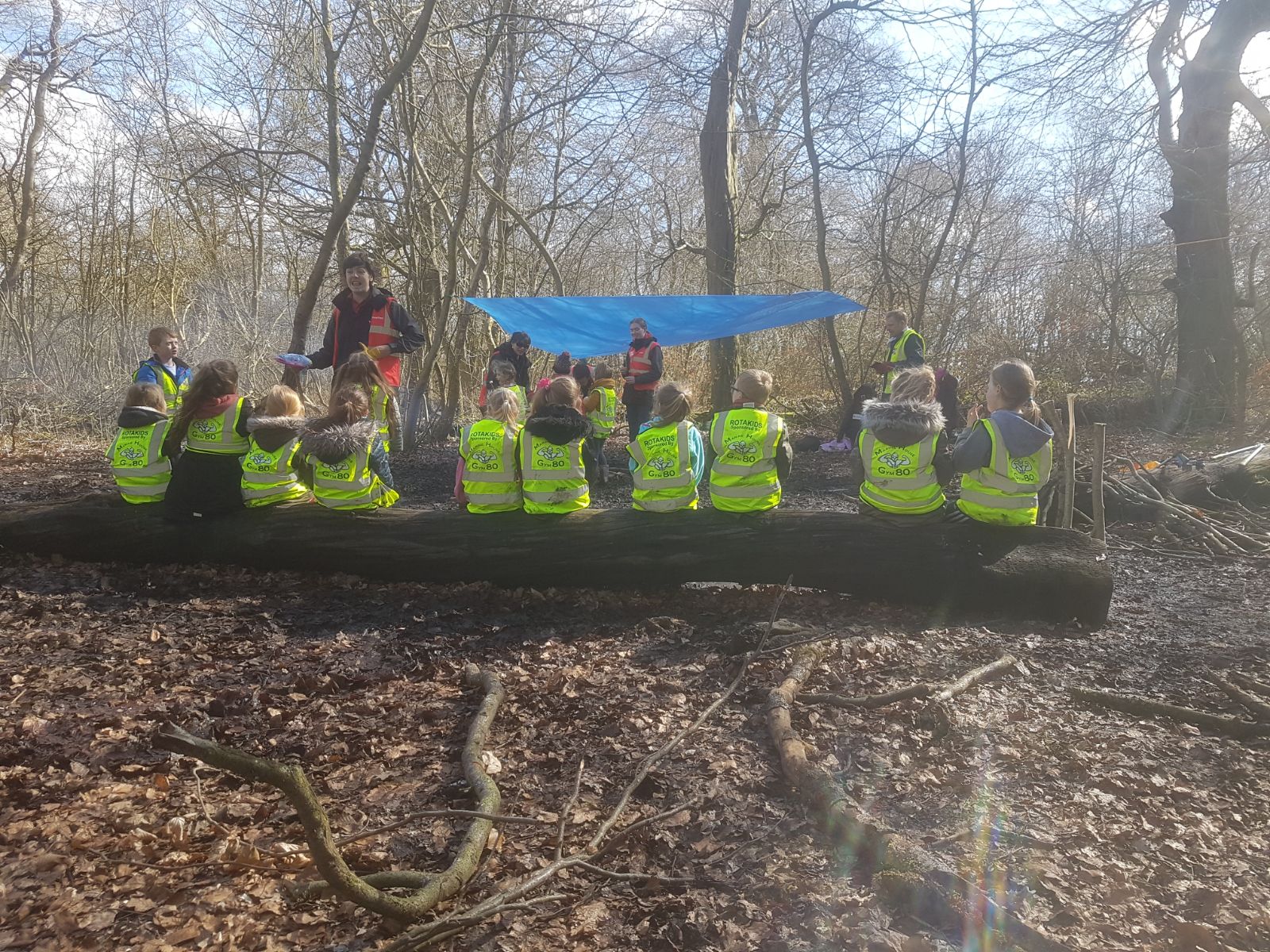 Think Big Act Local! 2018
Doxford in Bloom
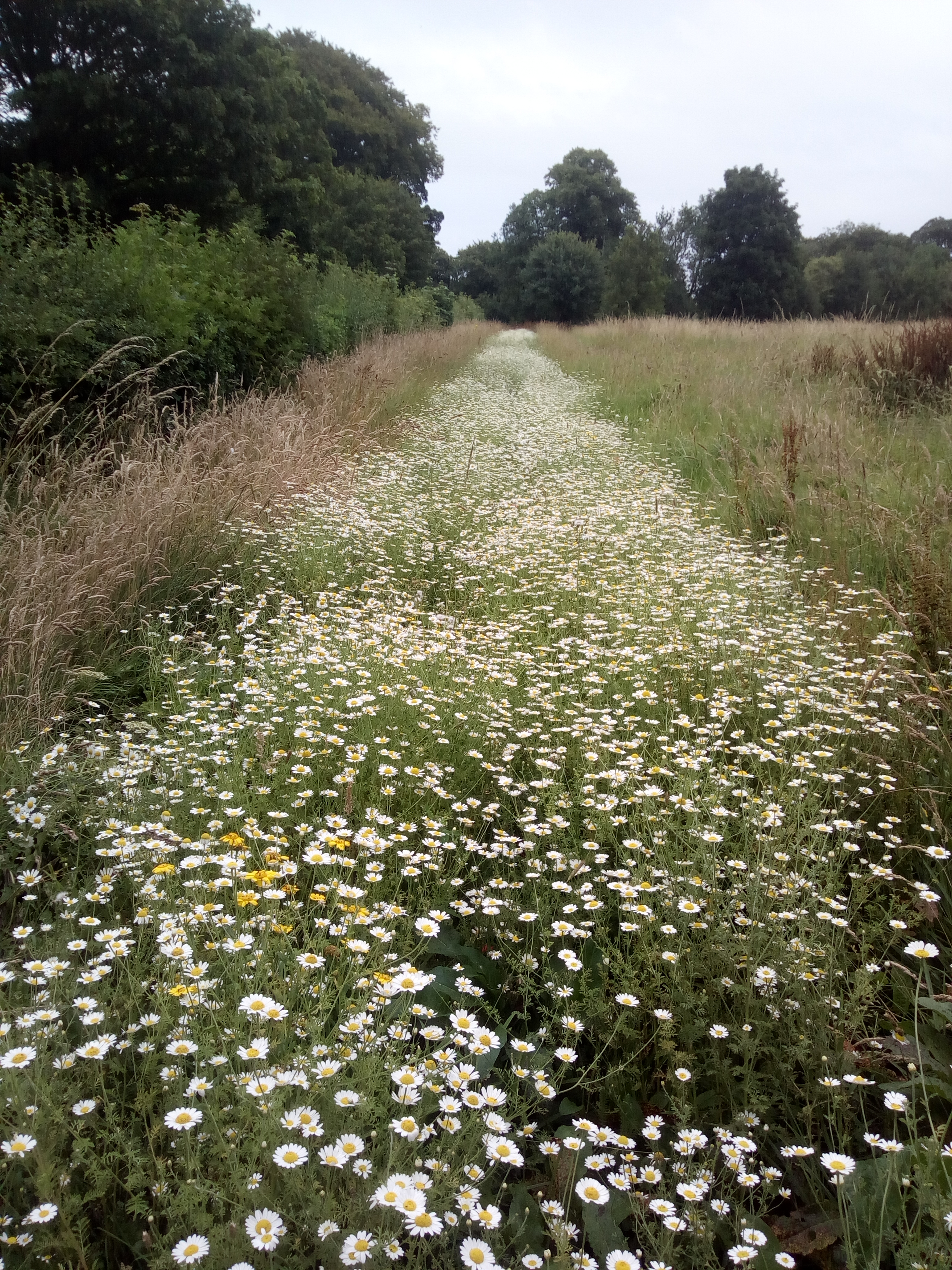 Forest School activities
Landscaping and environmental  improvements to Doxford Park
[Speaker Notes: Right work in the right season. Survey fields, hedges and trees before any work. Following an ecological timeline]
The Stables
Meadow Nursery Lodge Doxford Park
Sunderland
Tyne and Wear
SR3 2PE 
Tel: 07591207750
Email: karl@cmscic.co.uk   Company Reg. No. 10085926
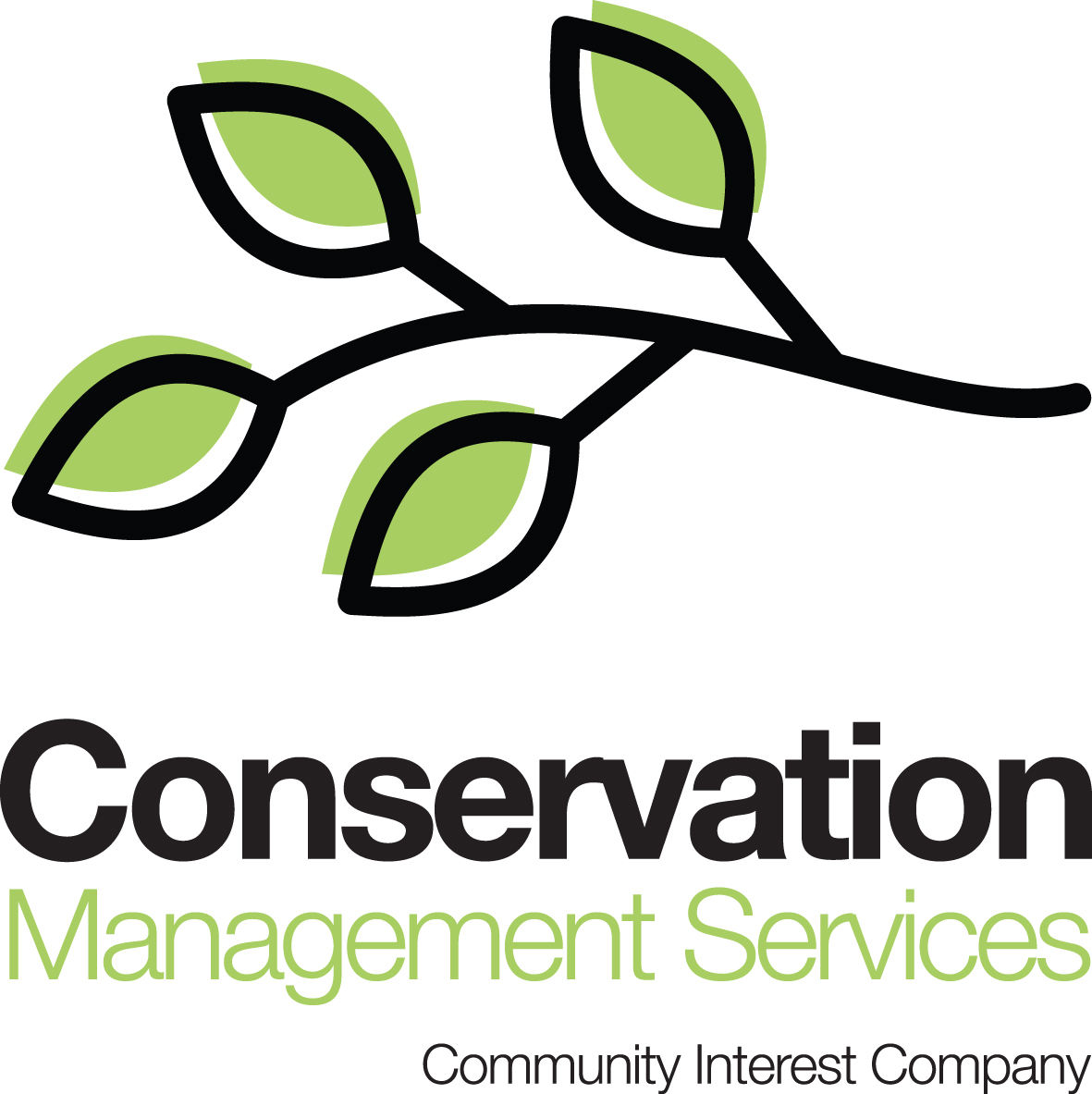 “Increasing Biodiversity through Grounds Maintenance”
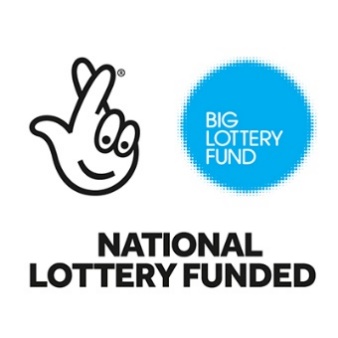 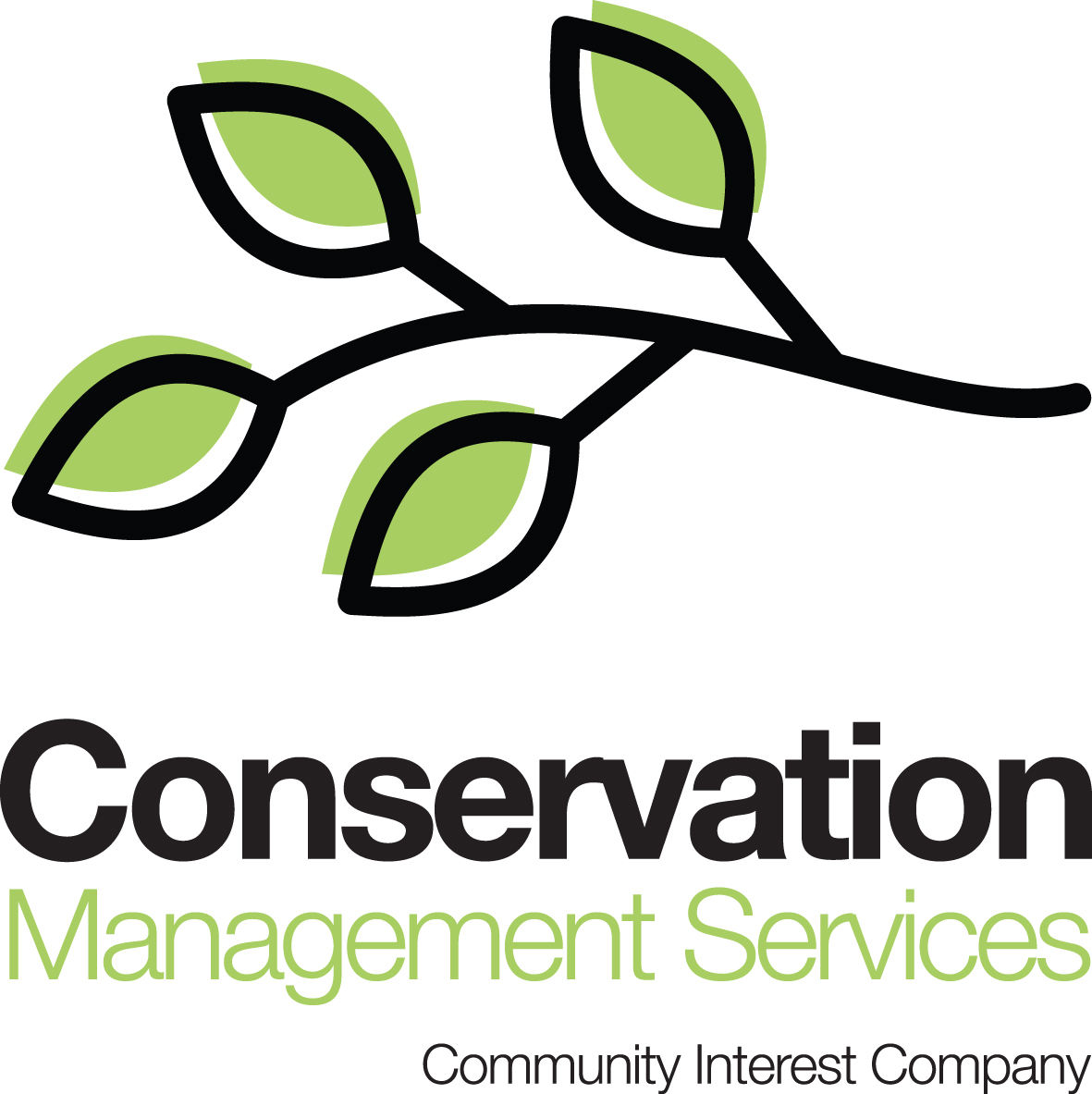 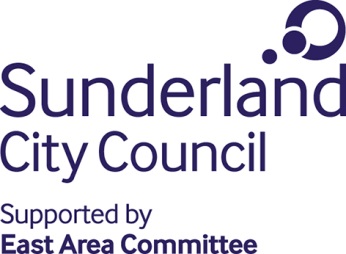 EAST RANGERS PROJECT
“Increasing Biodiversity through Grounds Maintenance”
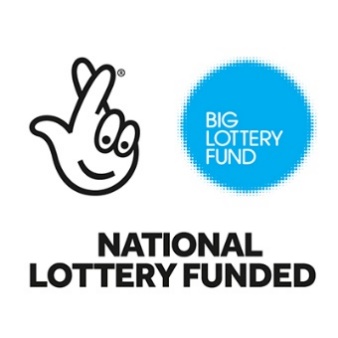 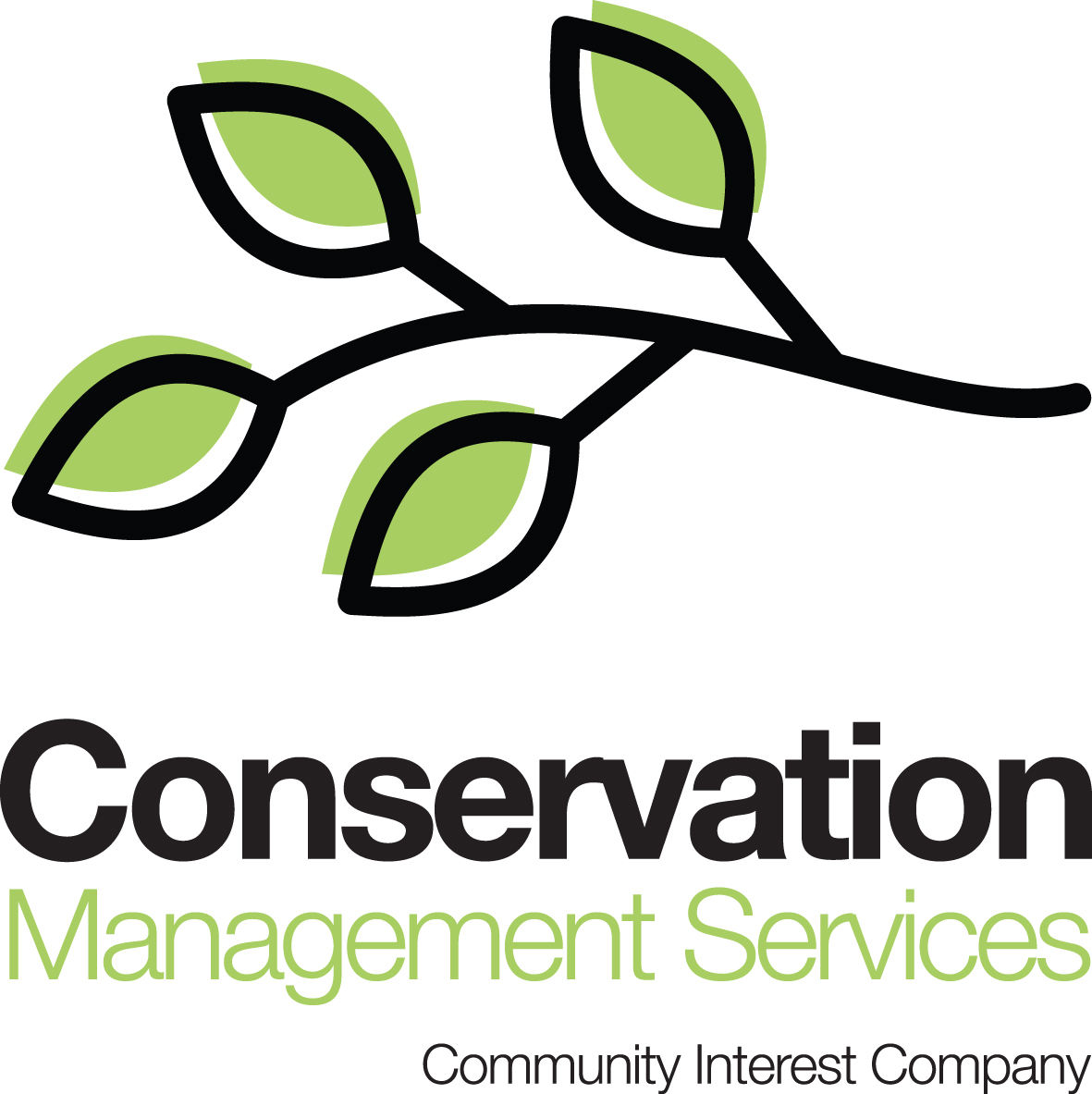 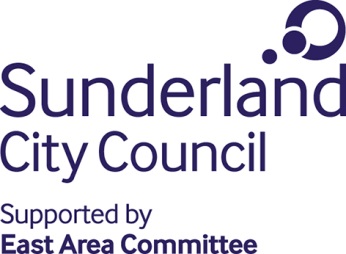 EAST RANGERS PROJECT
Roles of a Ranger could include: Planting, clearing streams, raking, cutting and clearing vegetation and grass, access work, tree and shrub pruning, litter picking and recording and increasing biodiversity where possible.
[Speaker Notes: Including training in identifying INNS and biosecurity measures]
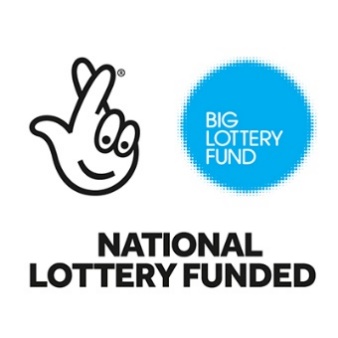 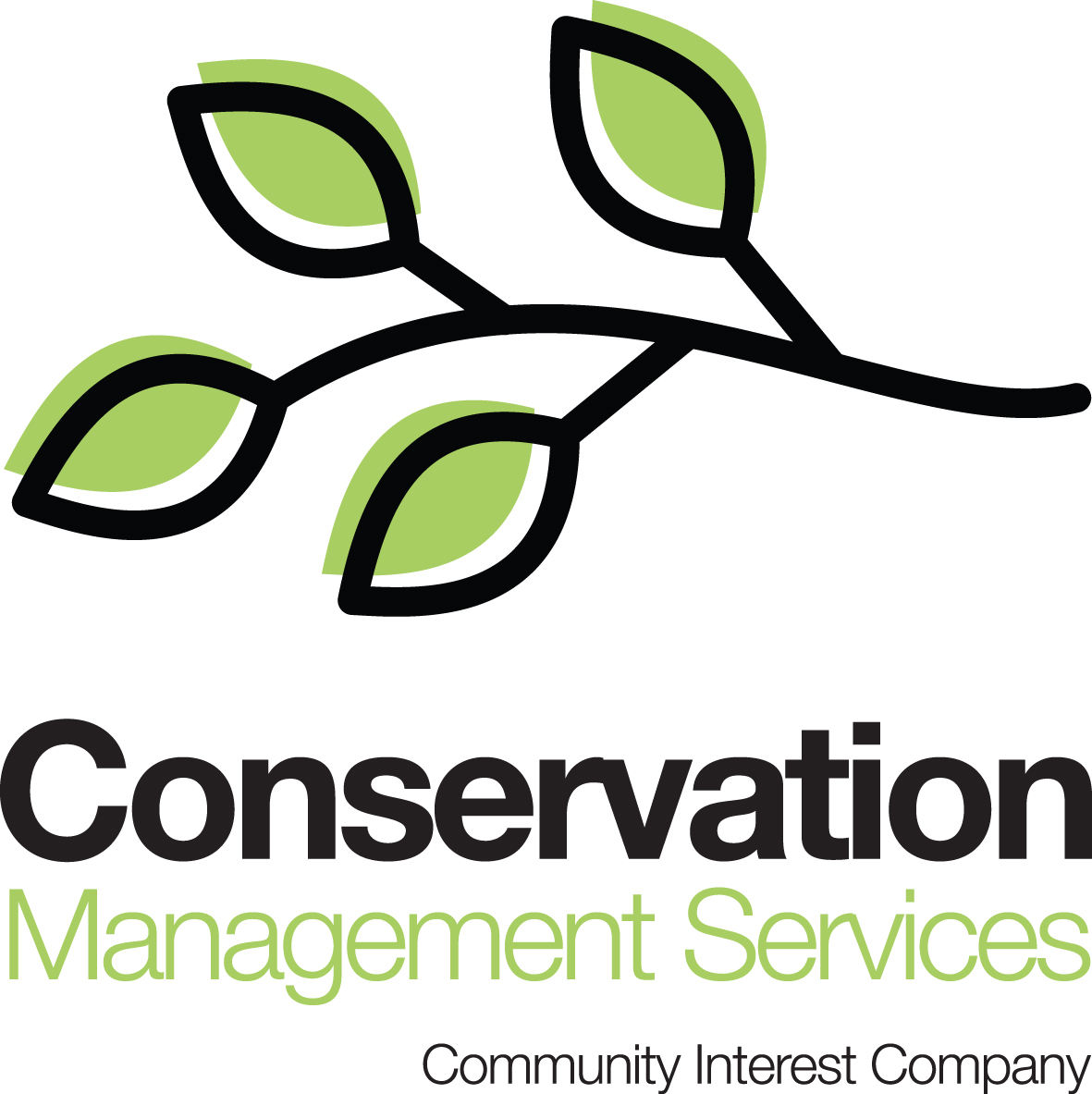 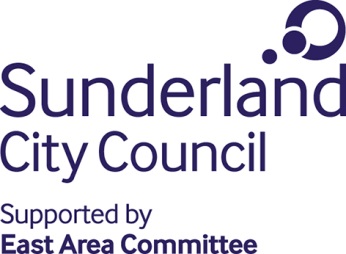 Phase 1 
(with match funding from SCC)

20 local people ( Volunteers )  from the EAST Ward but including staff from lead partner organisations

Accredited training in the use of Equipment

Grounds Maintenance training
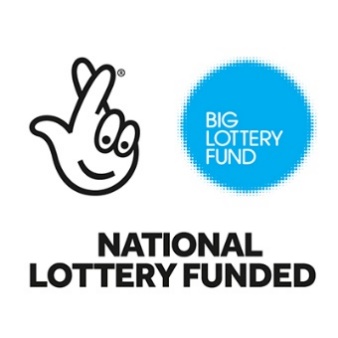 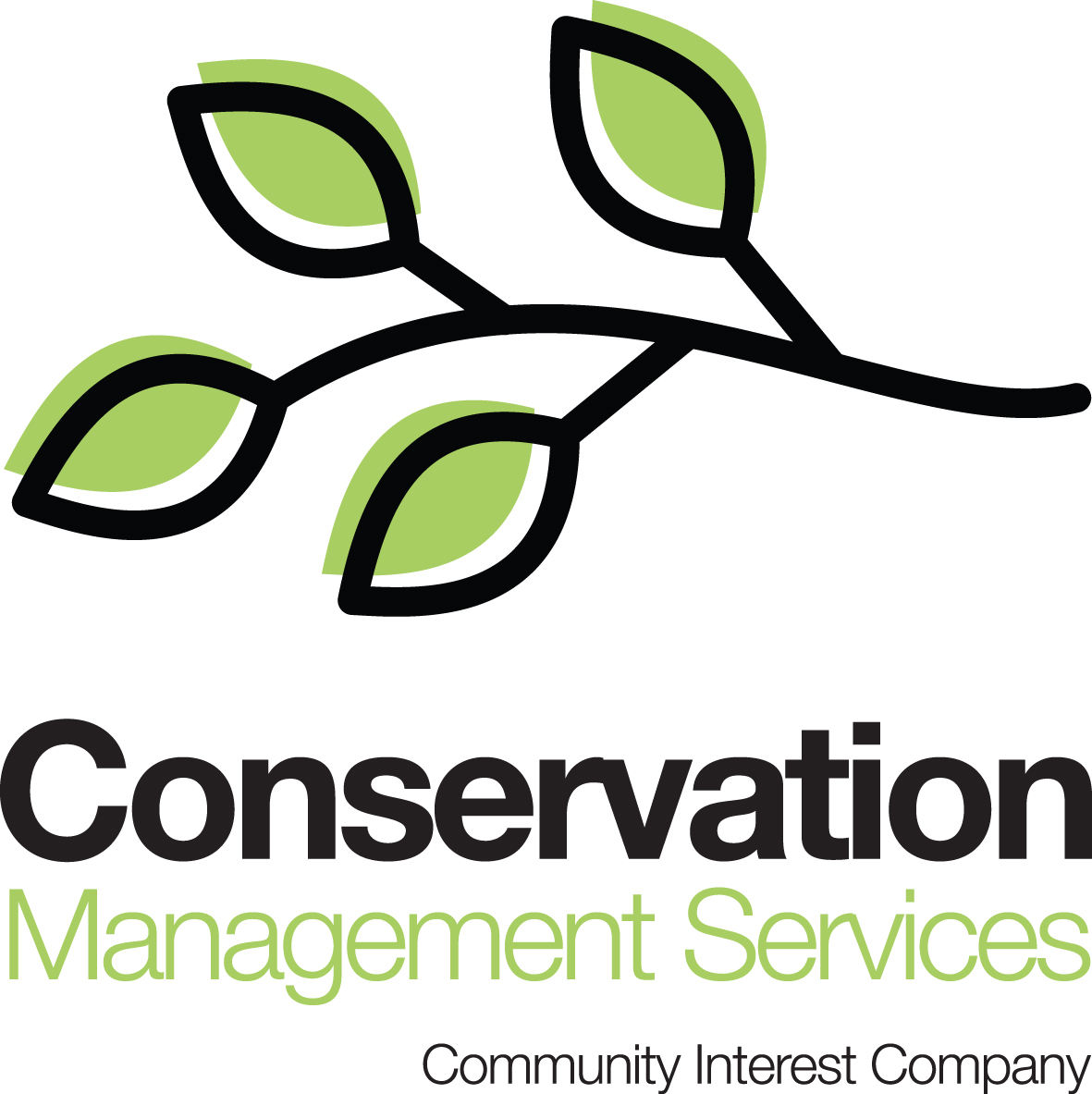 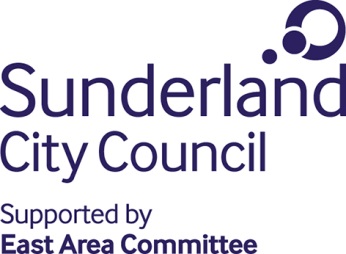 Training to include:

Brushcutter/Strimmer
Pedestrian Mower
Hedge Cutter
Weed Ripper
Register of Land Operatives Qualification (ROLO)
CSCS Card
[Speaker Notes: Full year round HSE accredited certifications. New skills, increased employment opportunties]
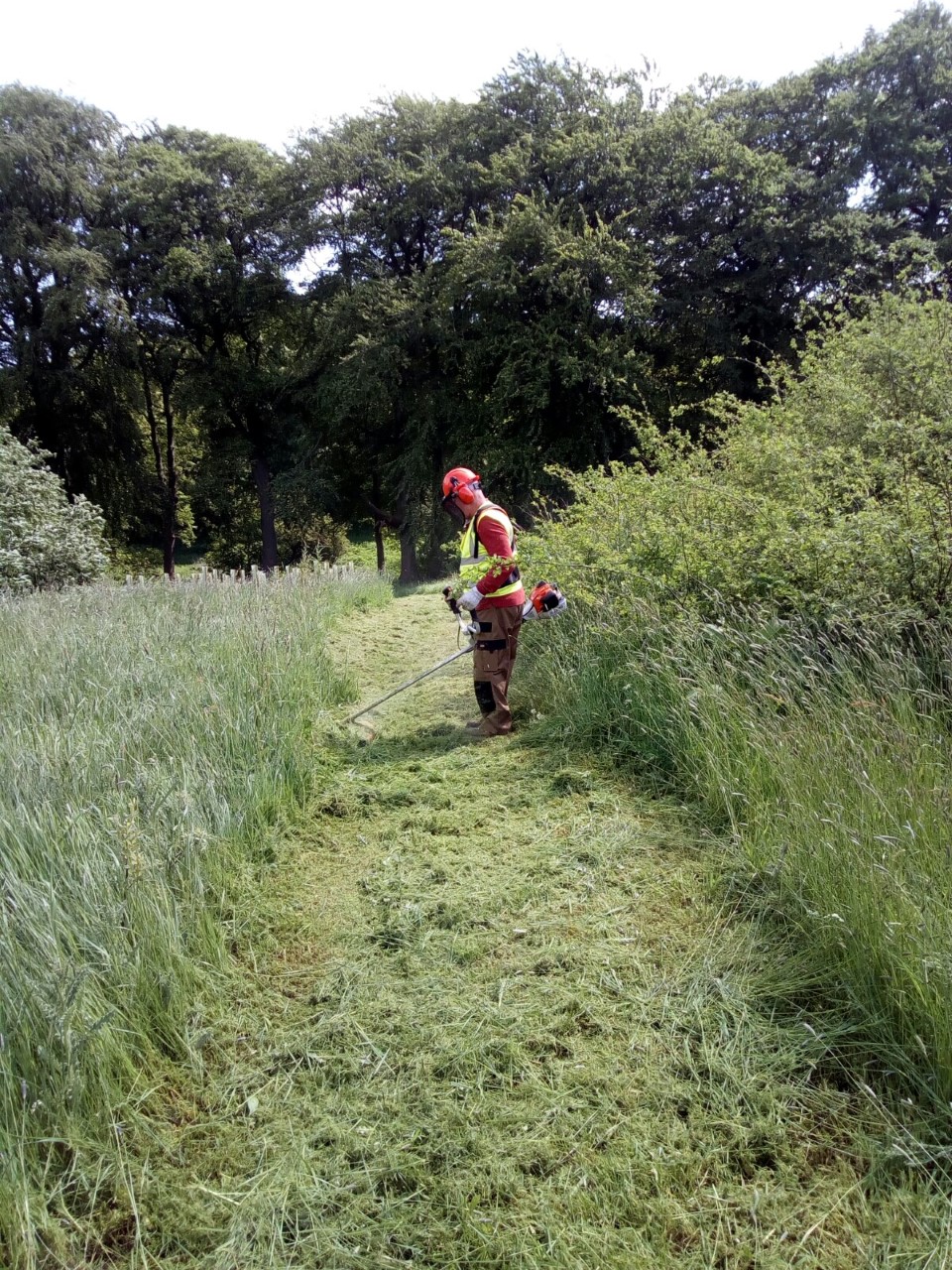 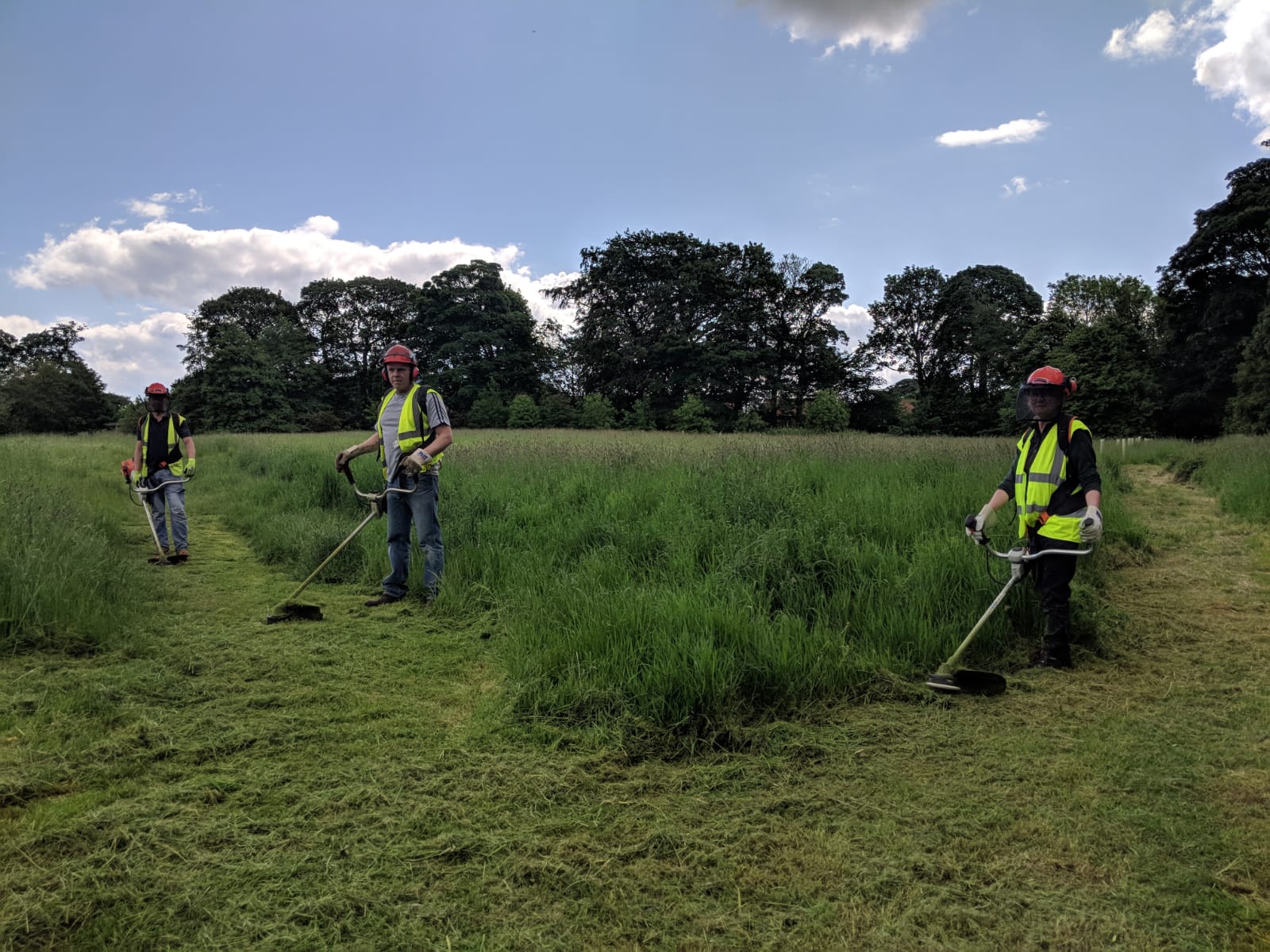 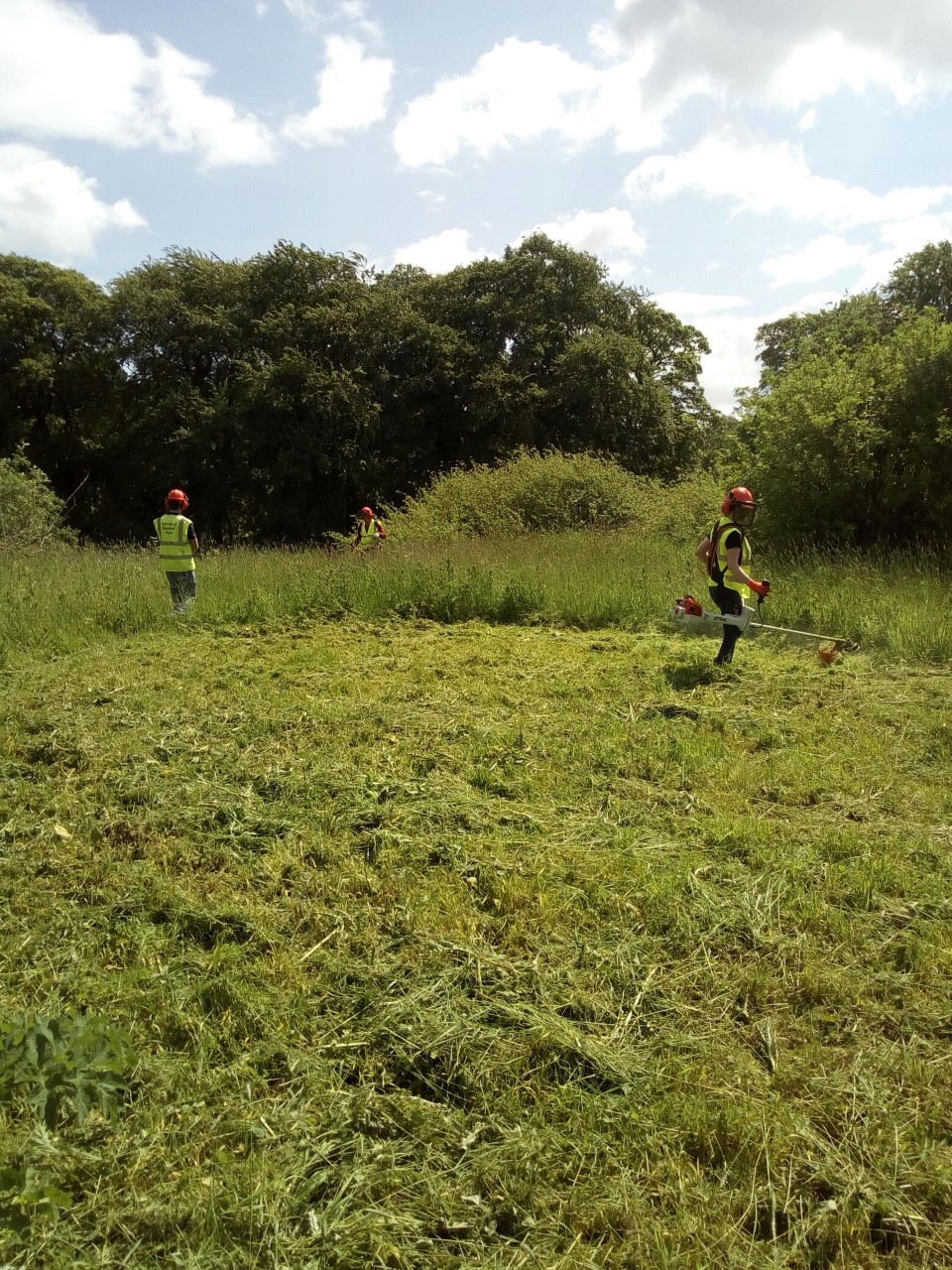 Rangers gaining experience and confidence using the Stihl brushcutter/Strimmers in Doxford Park
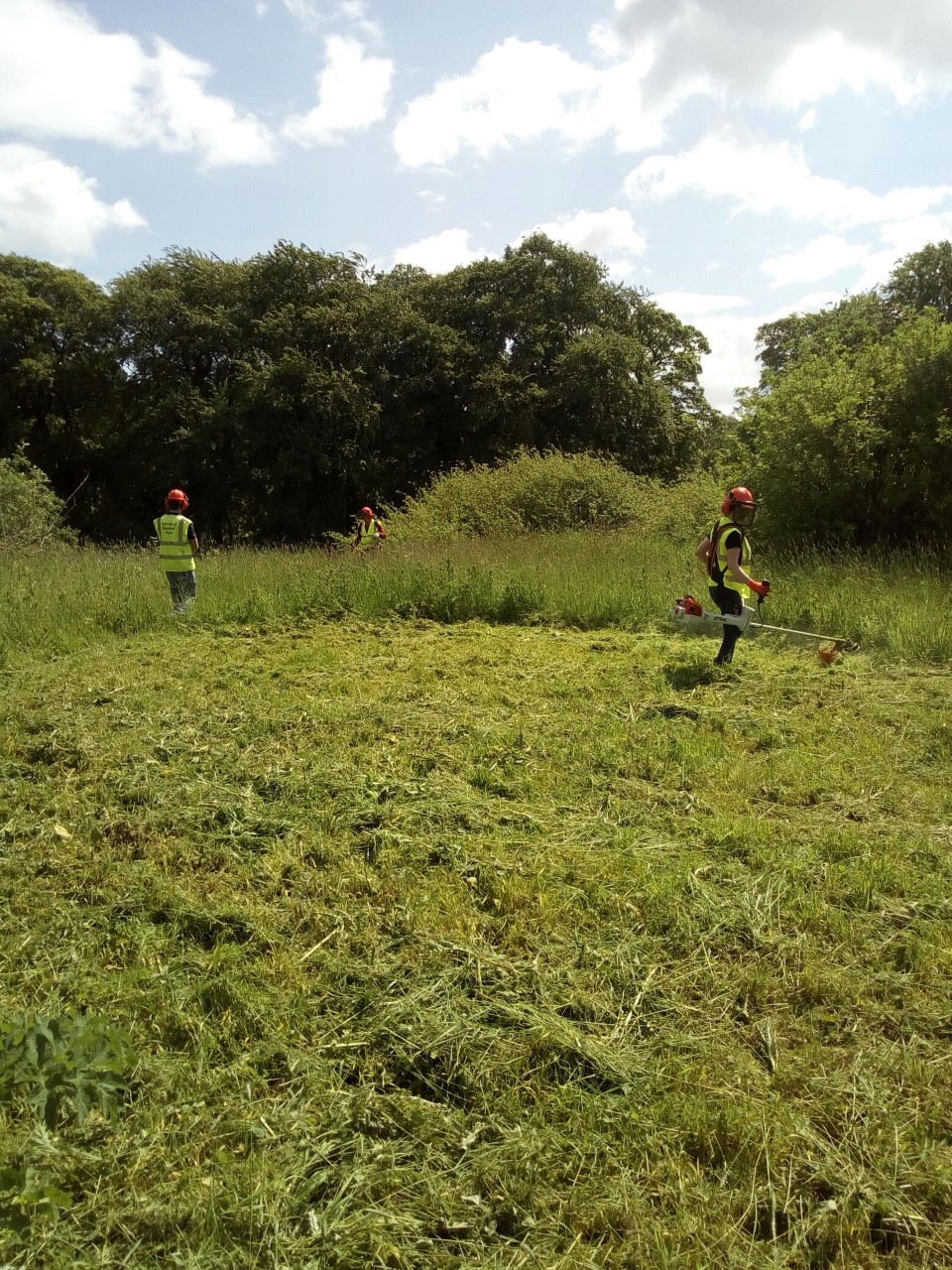 [Speaker Notes: A relatively small investment when SROI is assessed.]
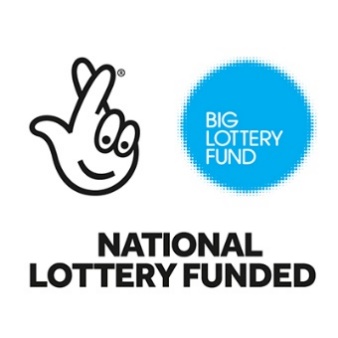 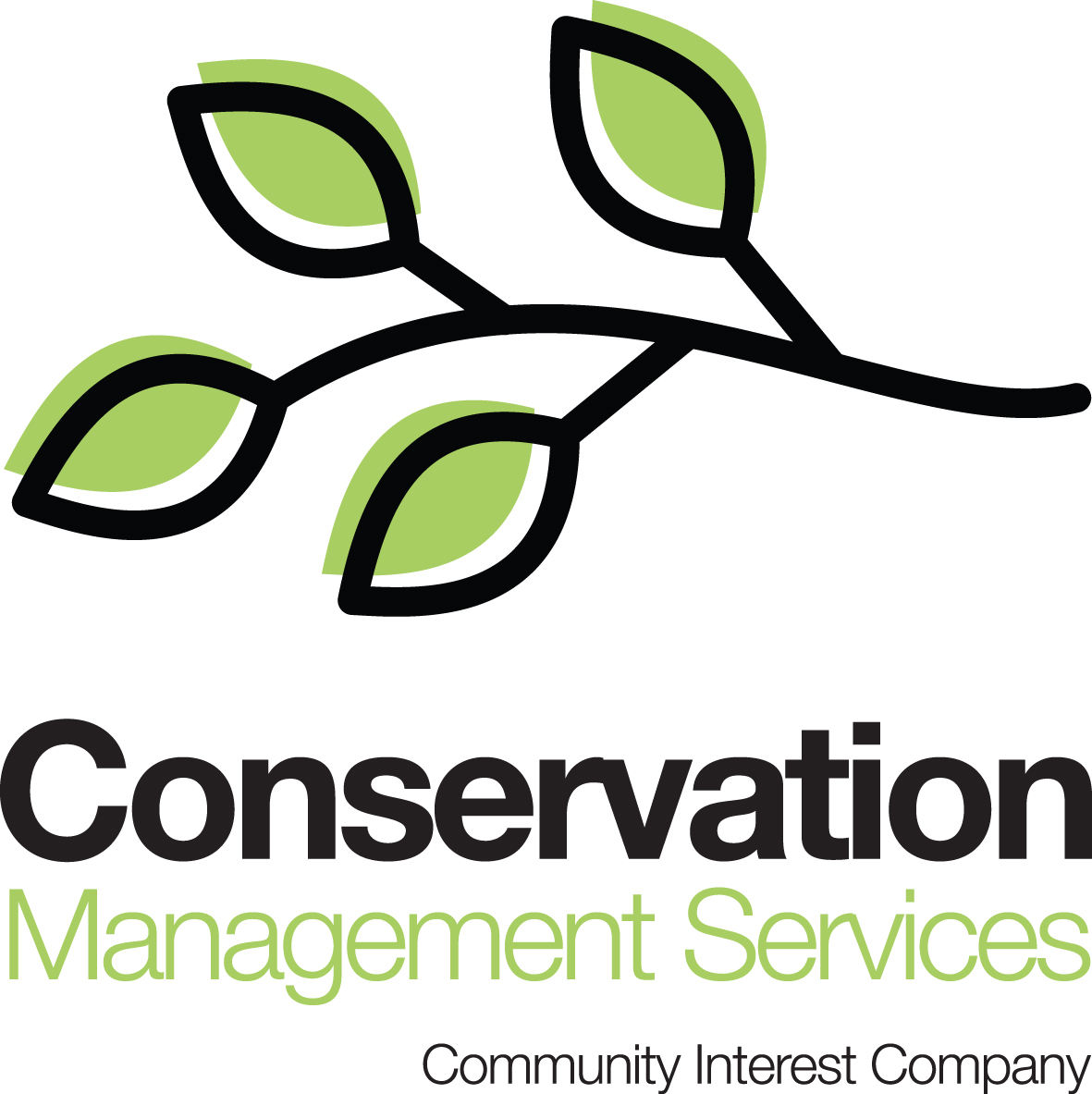 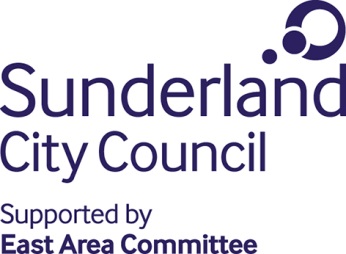 PHASE 2
(Deployment)
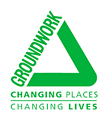 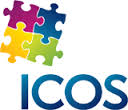 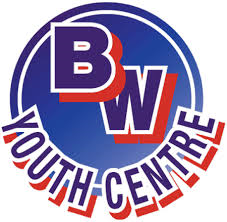 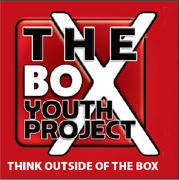 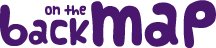 [Speaker Notes: The Partners]
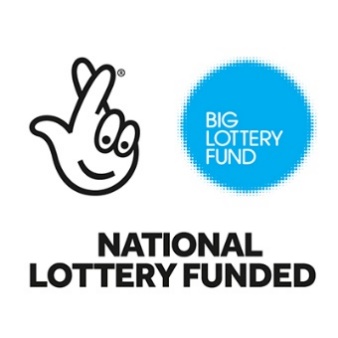 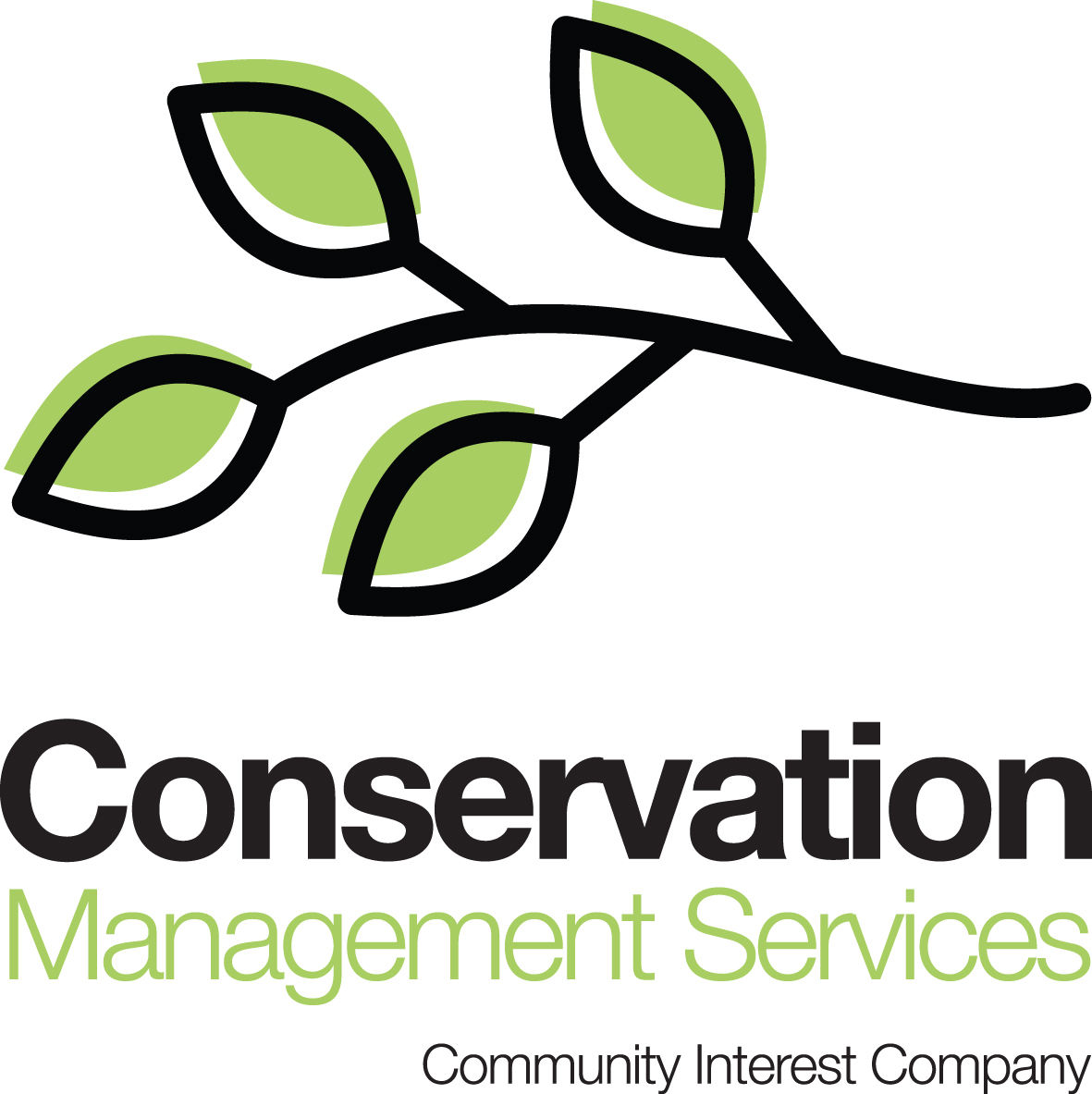 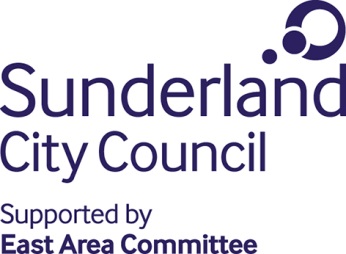 Each partner works 4 hours a week with 4 or 5 volunteers

1 day of the week for 40 weeks

Added Value!
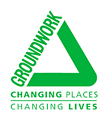 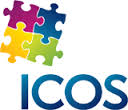 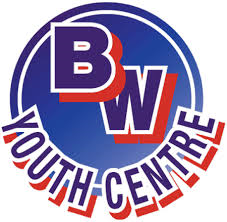 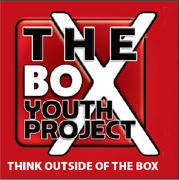 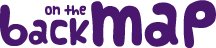 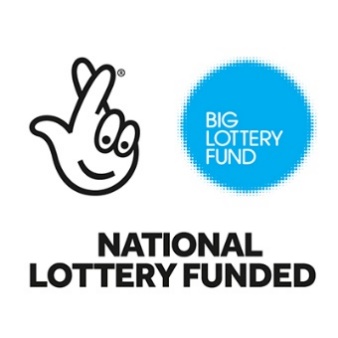 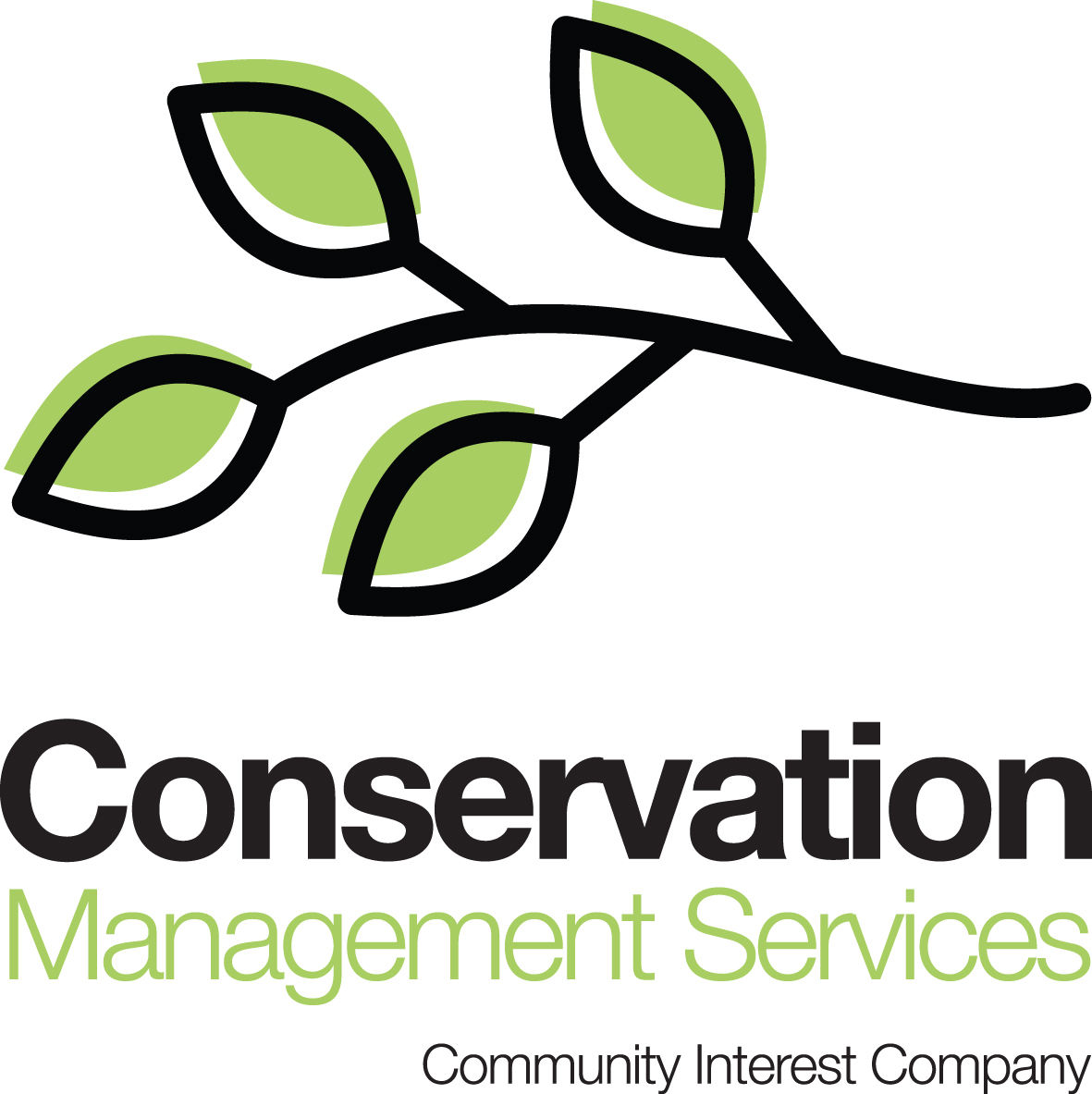 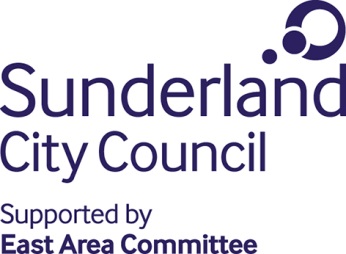 Phase 2 funded by SIB

Extension of Cleaner Communities

Volunteers bored of litter picks
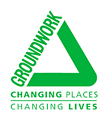 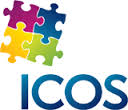 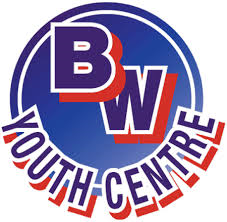 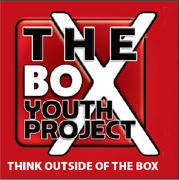 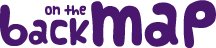 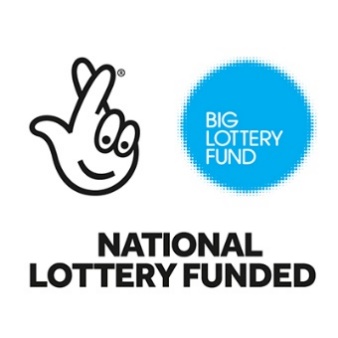 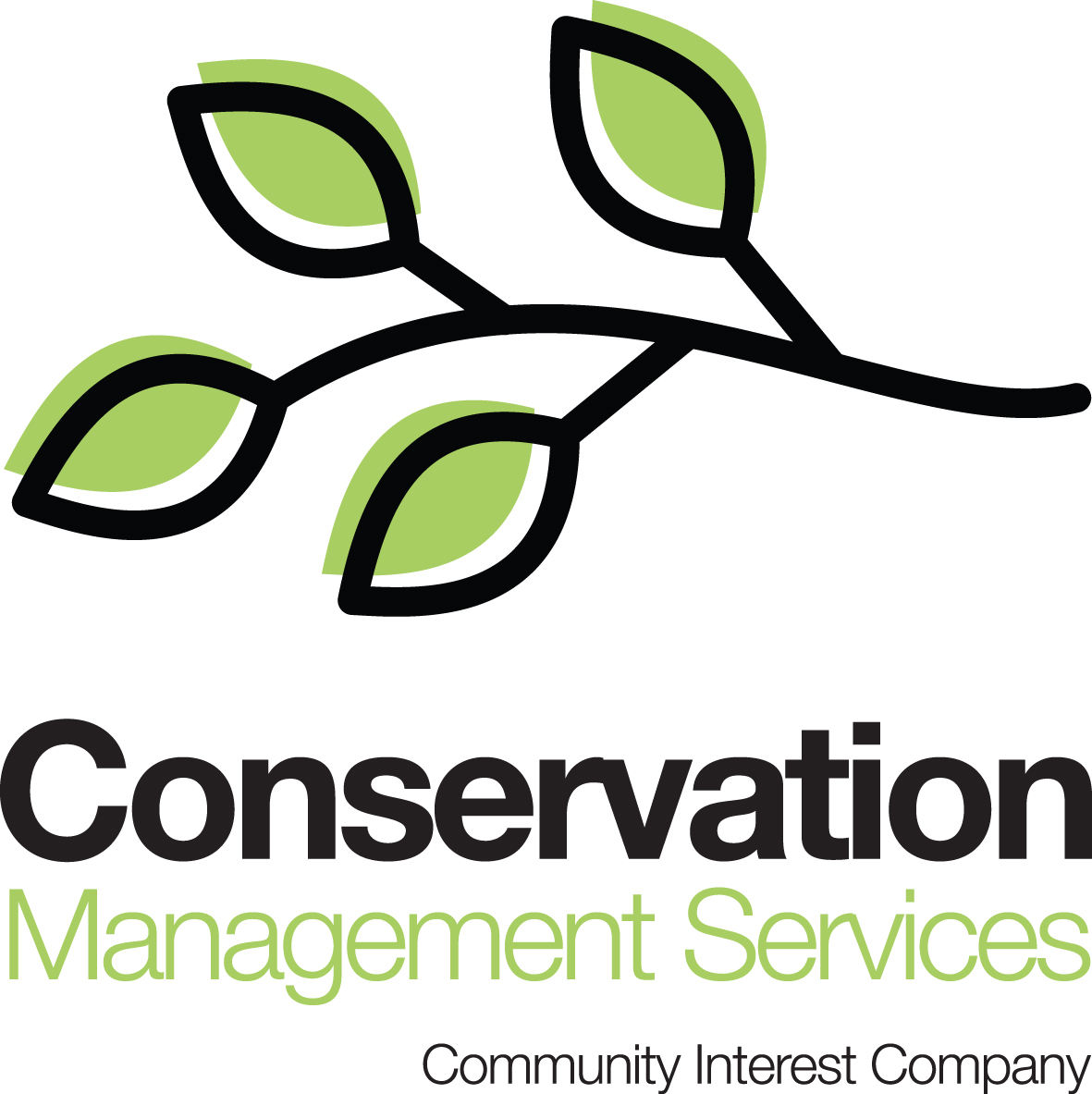 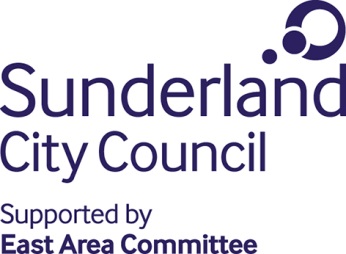 Senior Site Supervisor Neale Brown

Oversee equipment, Rangers and manage Risks

Employed through SIB as part of Phase2
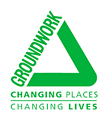 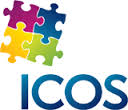 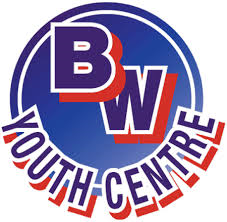 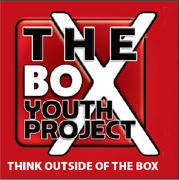 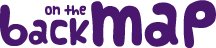 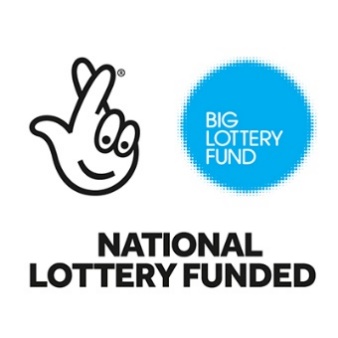 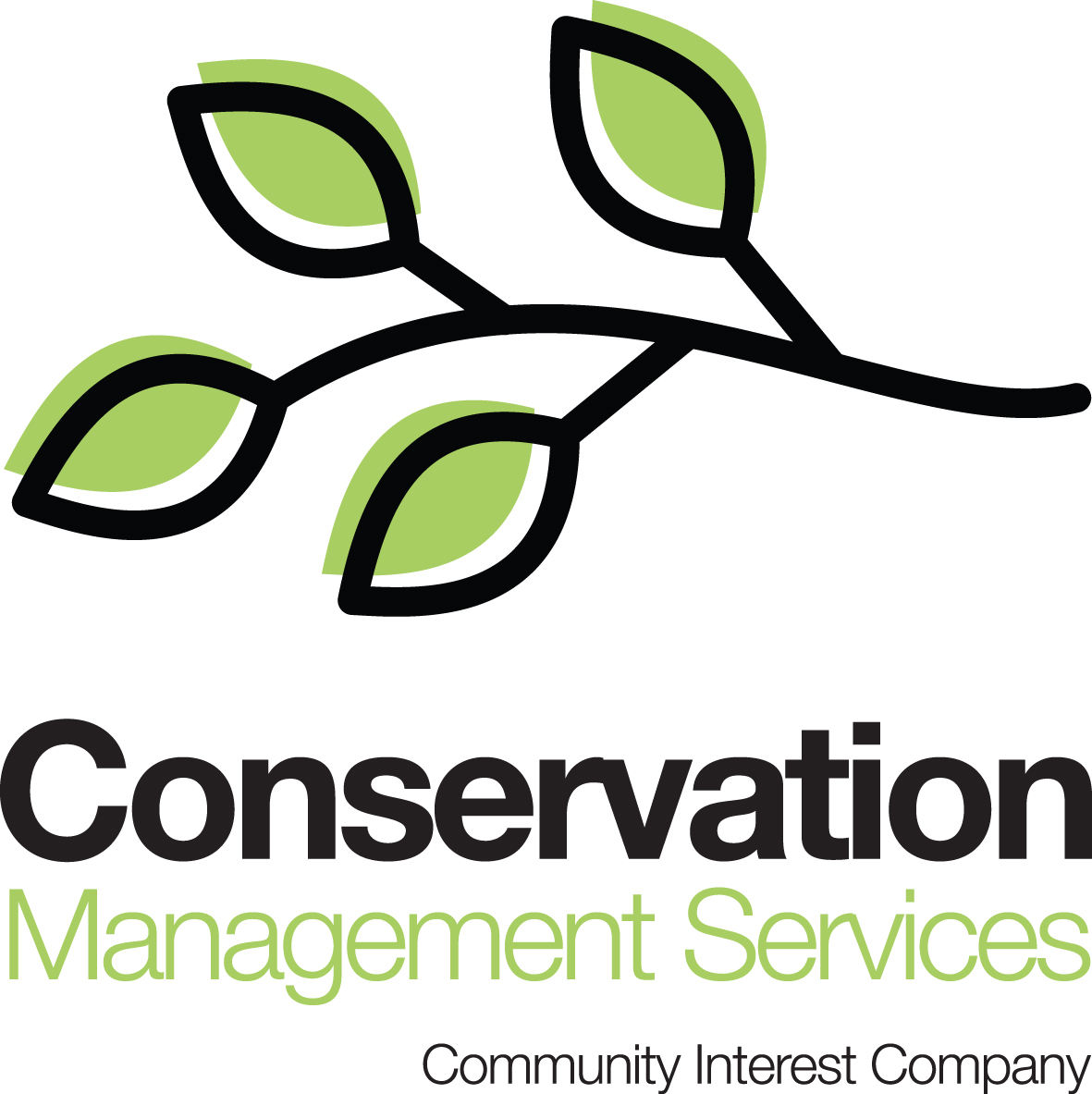 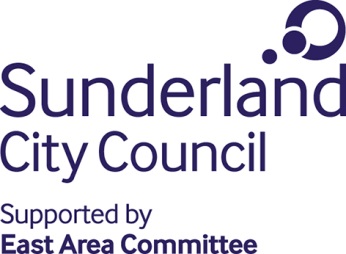 Ranger Project as Match Funding for Pocket Park Bid
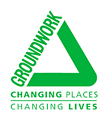 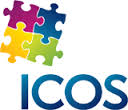 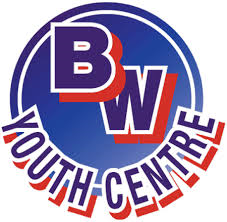 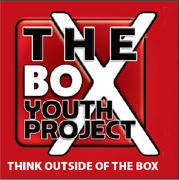 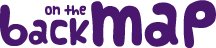 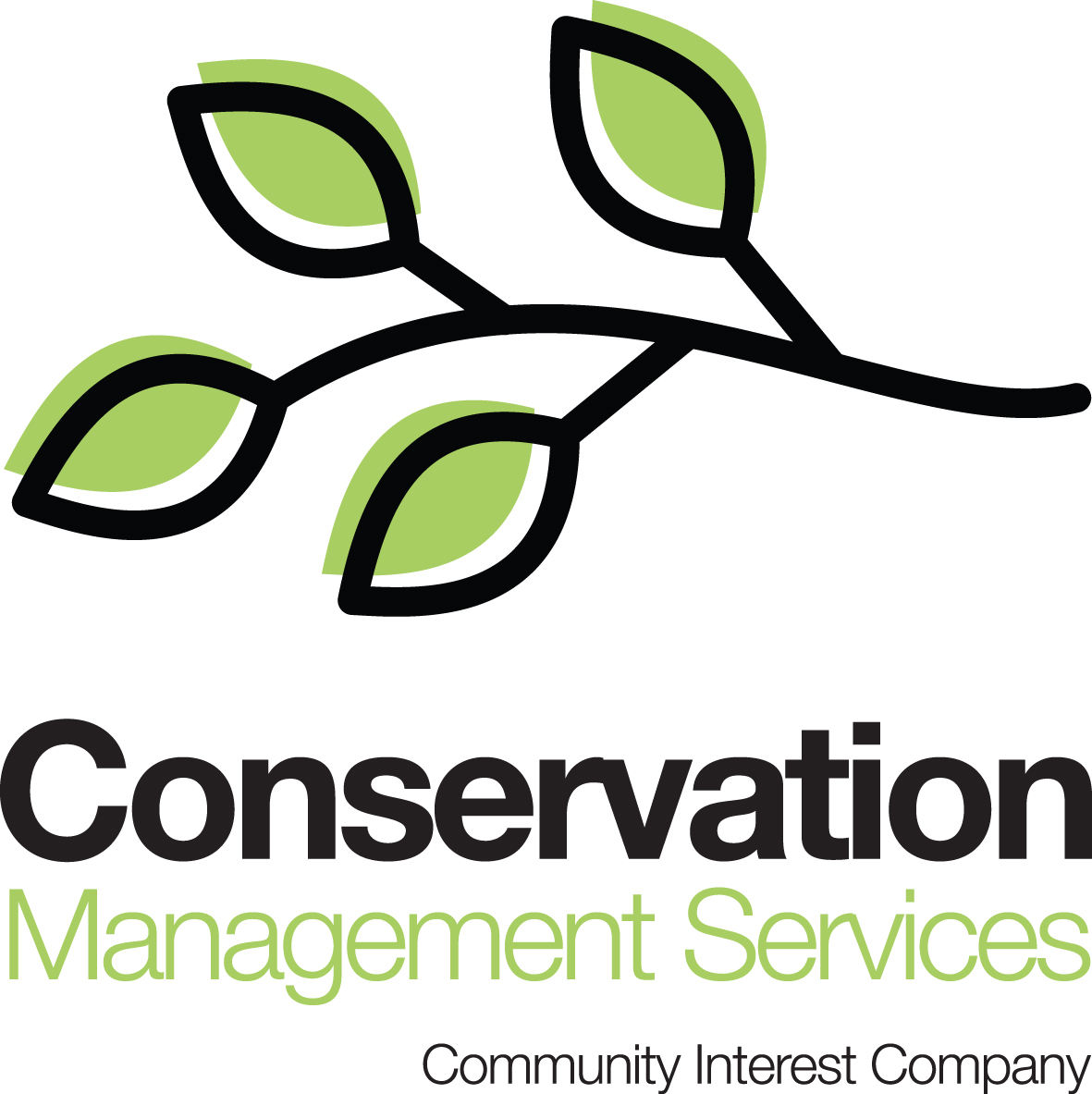 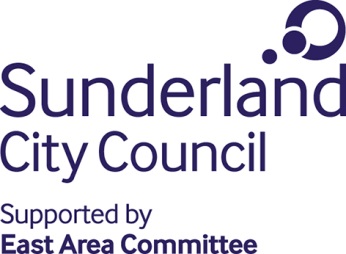 Pocket Park Bid - £25k


2 Outdoor Education/Forest School areas
Educational Trail
Trees
Wildflower plug plants
Willow Bird Hide/Screen
The Stables
Meadow Nursery Lodge Doxford Park
Sunderland
Tyne and Wear
SR3 2PE 
Tel: 07591207750
Email: karl@cmscic.co.uk   Company Reg. No. 10085926
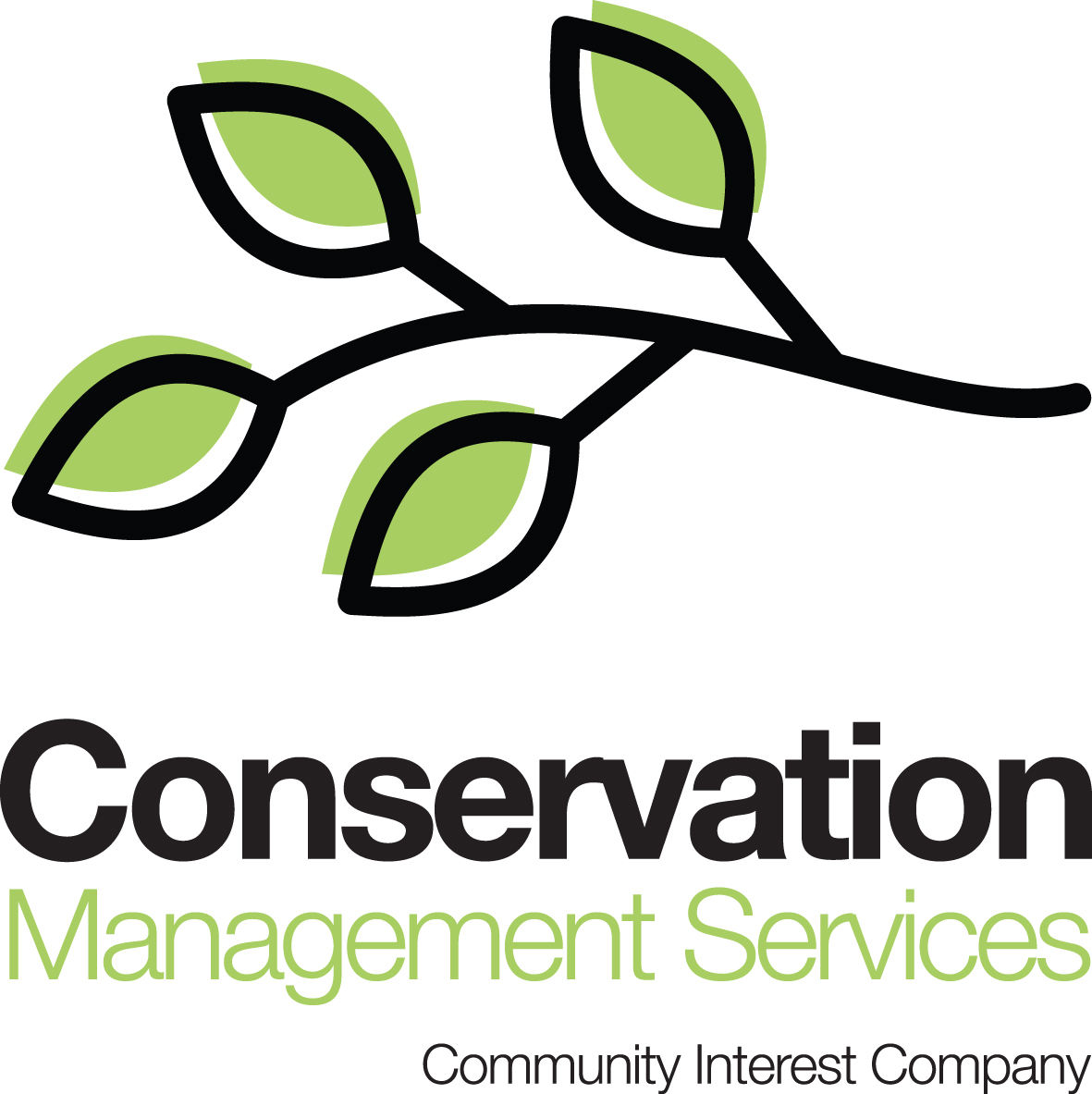 “Increasing Biodiversity through Grounds Maintenance”